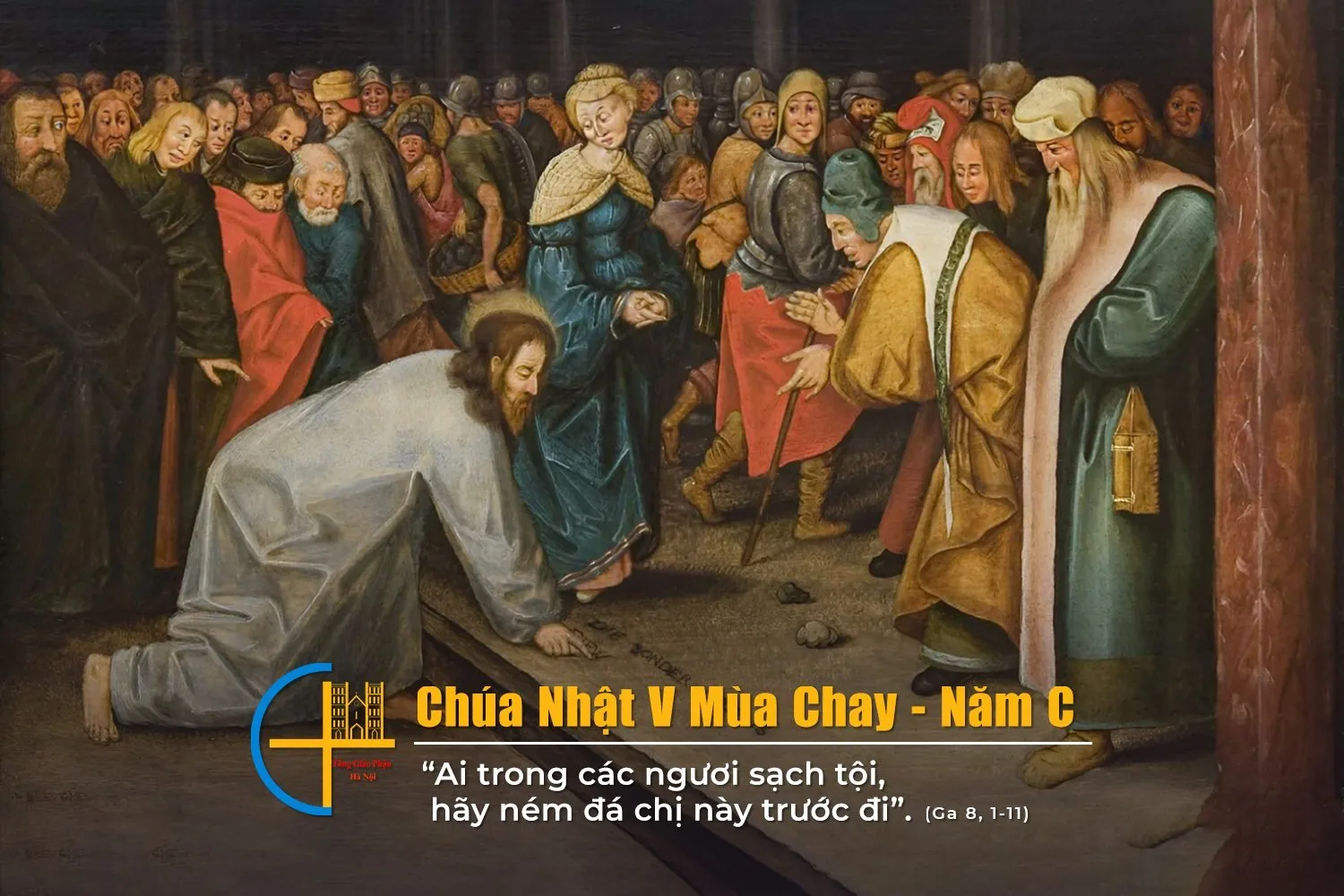 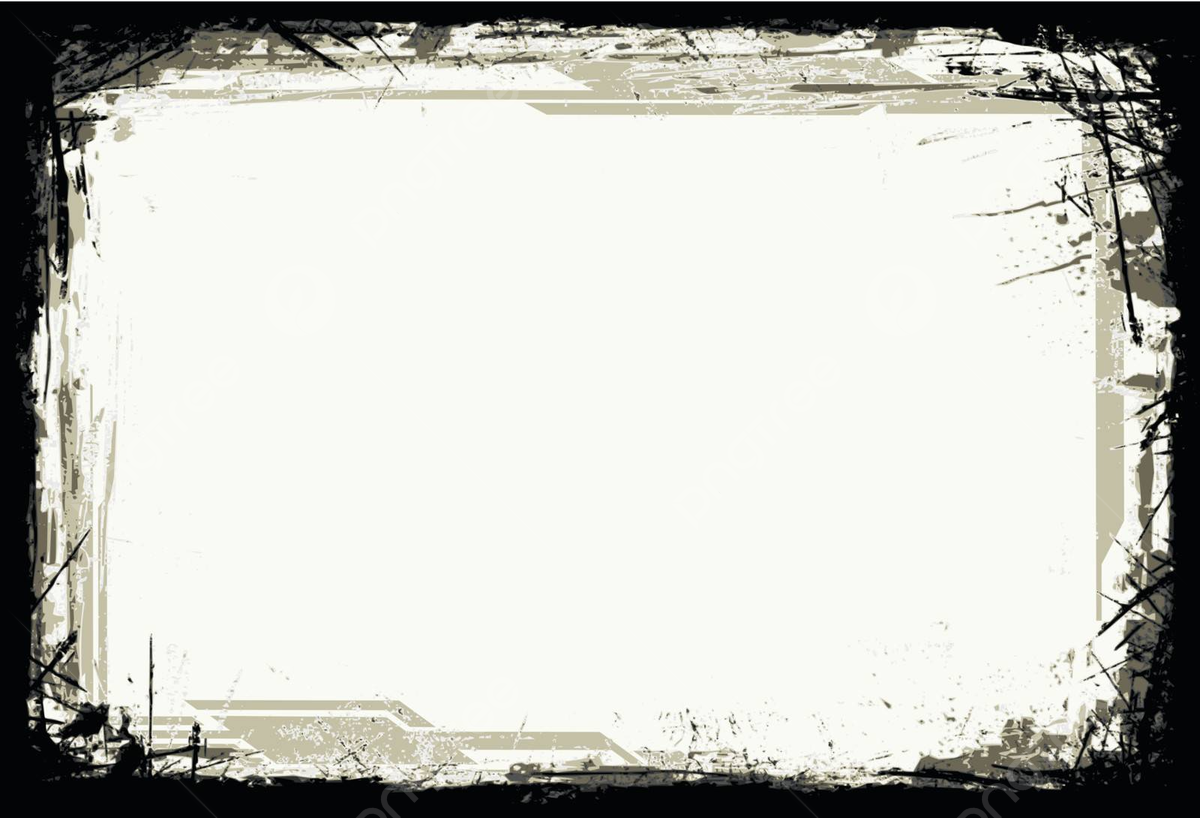 HÃY XÉ LÒNG
Phương Anh
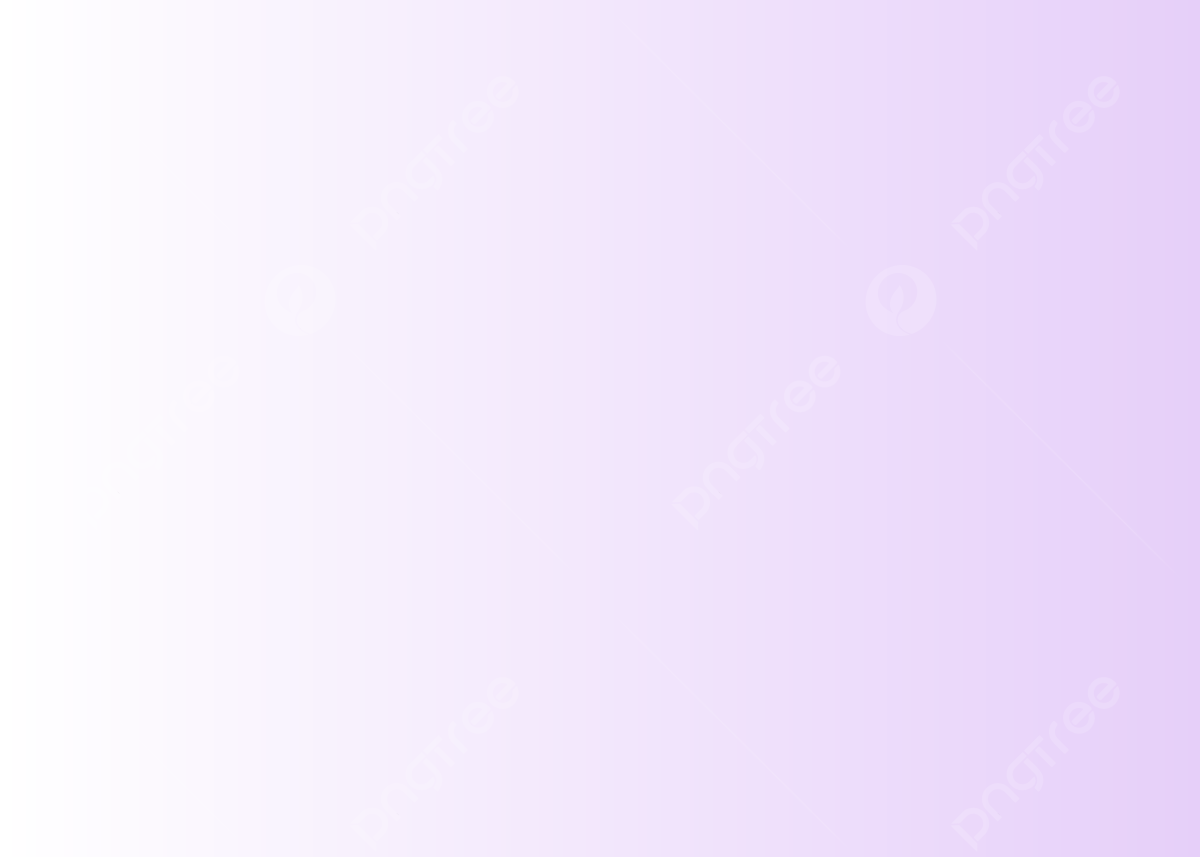 ĐK. Hãy xé lòng đừng xé áo. Hãy trở về, về với Gia-vê. Hãy xé lòng đừng xé áo, hãy trở về, về với Gia-vê.
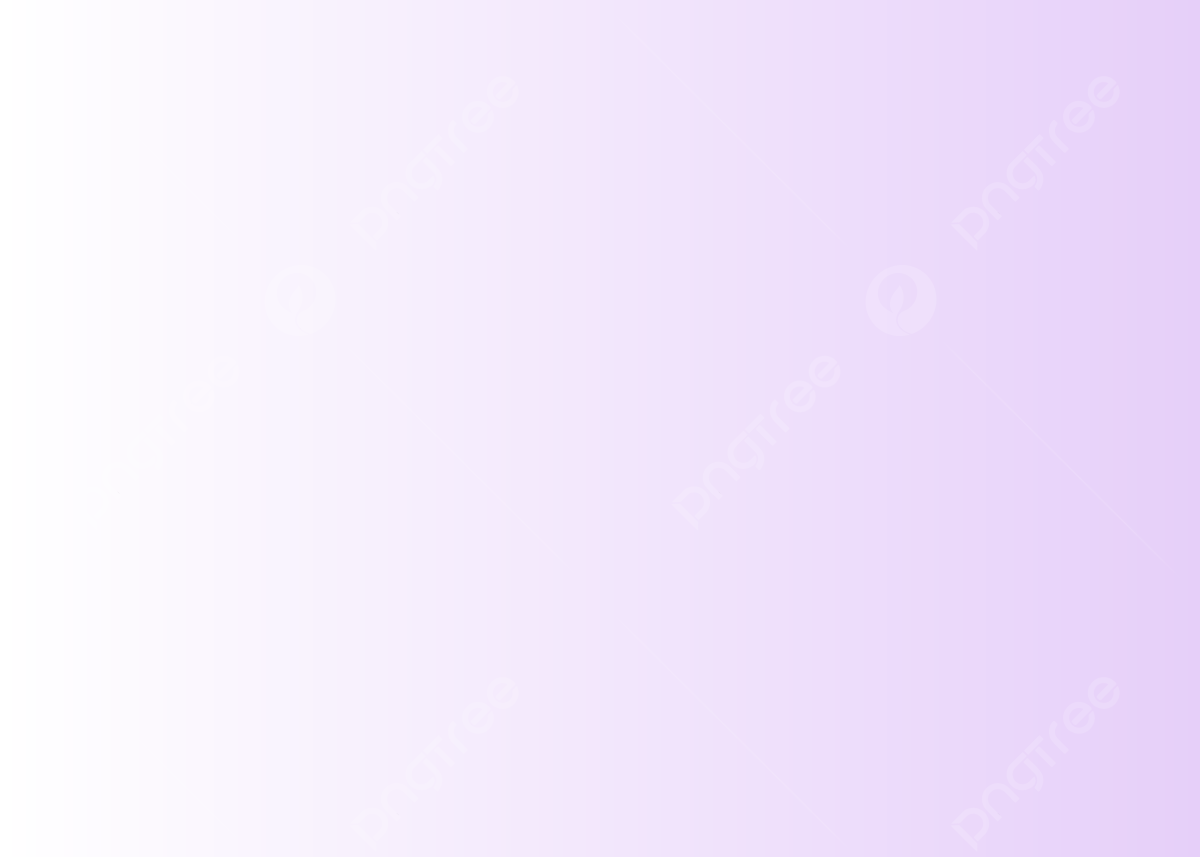 1. Vì Người từ bi yêu thương và tha thứ với chúng ta. Này lòng người ơi hãy mau mau quay về với Chúa ta.
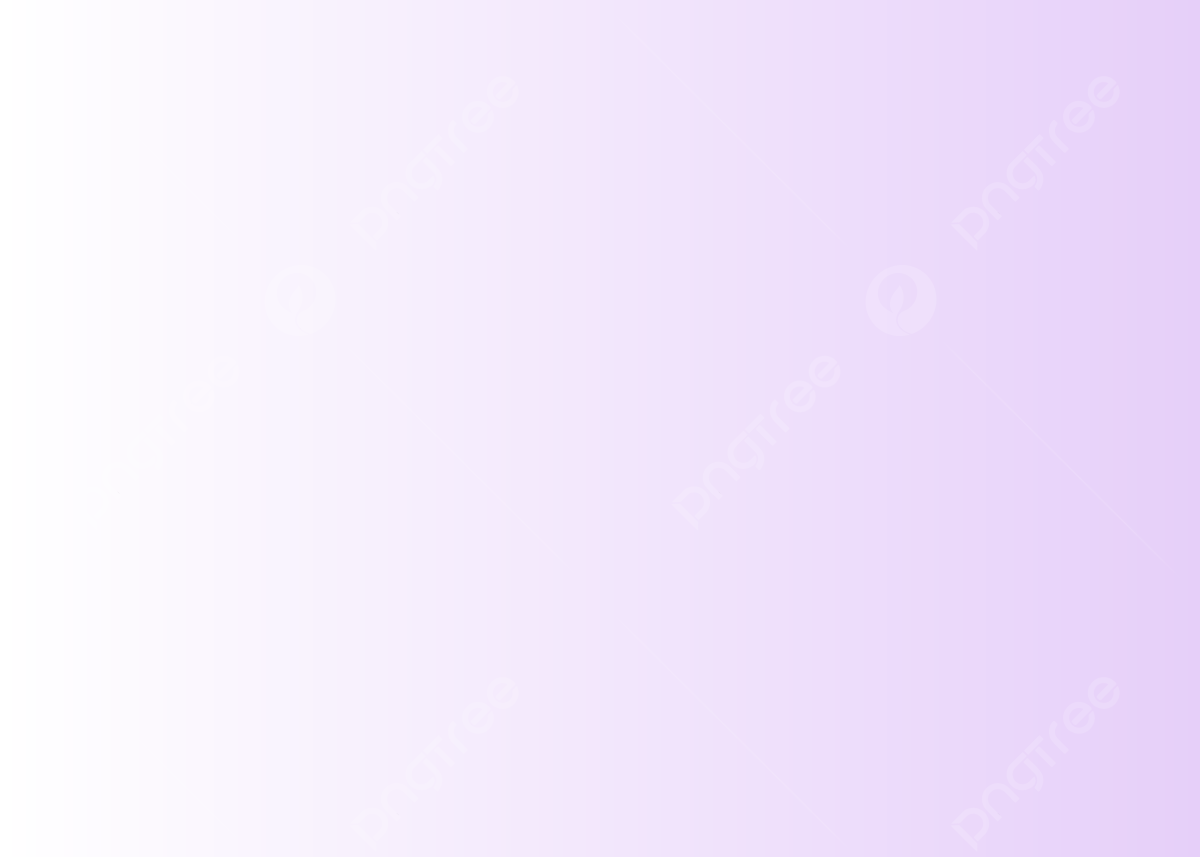 ĐK. Hãy xé lòng đừng xé áo. Hãy trở về, về với Gia-vê. Hãy xé lòng đừng xé áo, hãy trở về, về với Gia-vê.
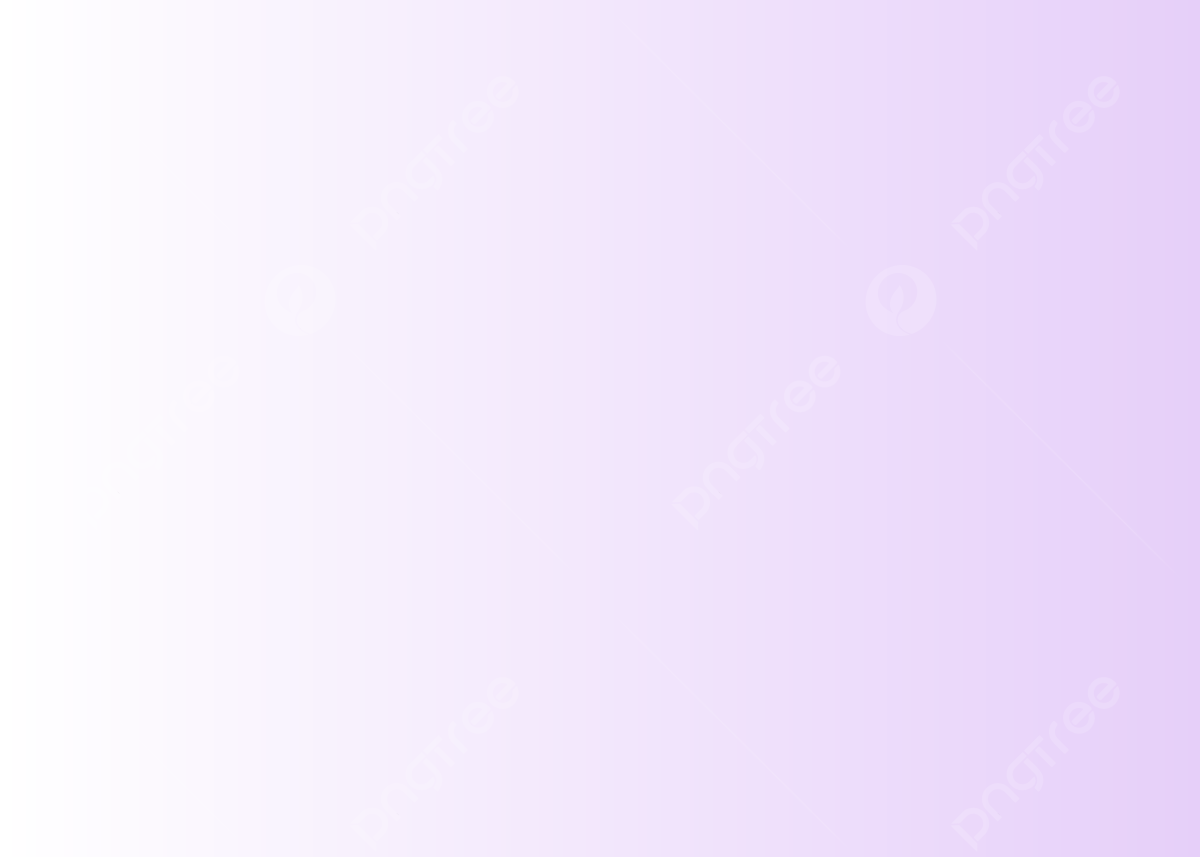 2. Vì Người từ bi yêu thương và tha thứ với chúng ta. Này lòng người ơi hãy ăn chay hãm mình hãy khóc than.
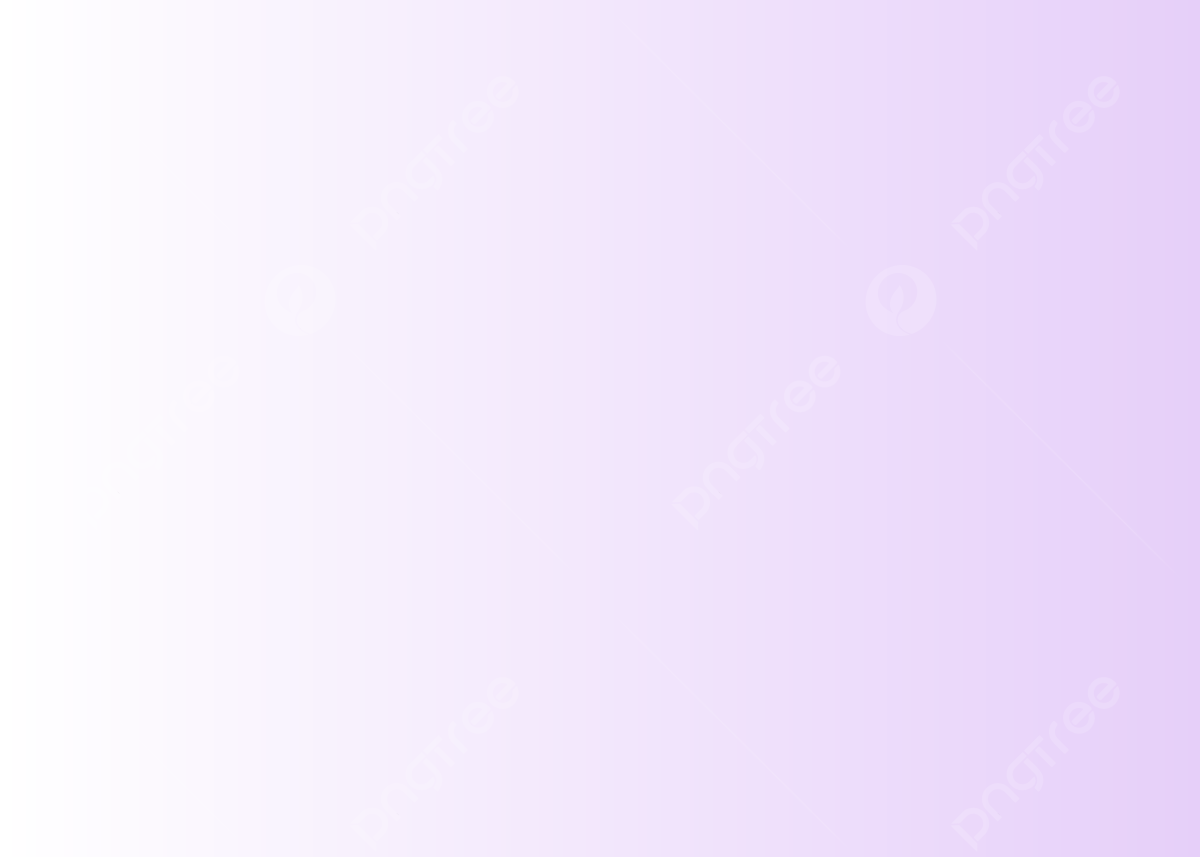 ĐK. Hãy xé lòng đừng xé áo. Hãy trở về, về với Gia-vê. Hãy xé lòng đừng xé áo, hãy trở về, về với Gia-vê.
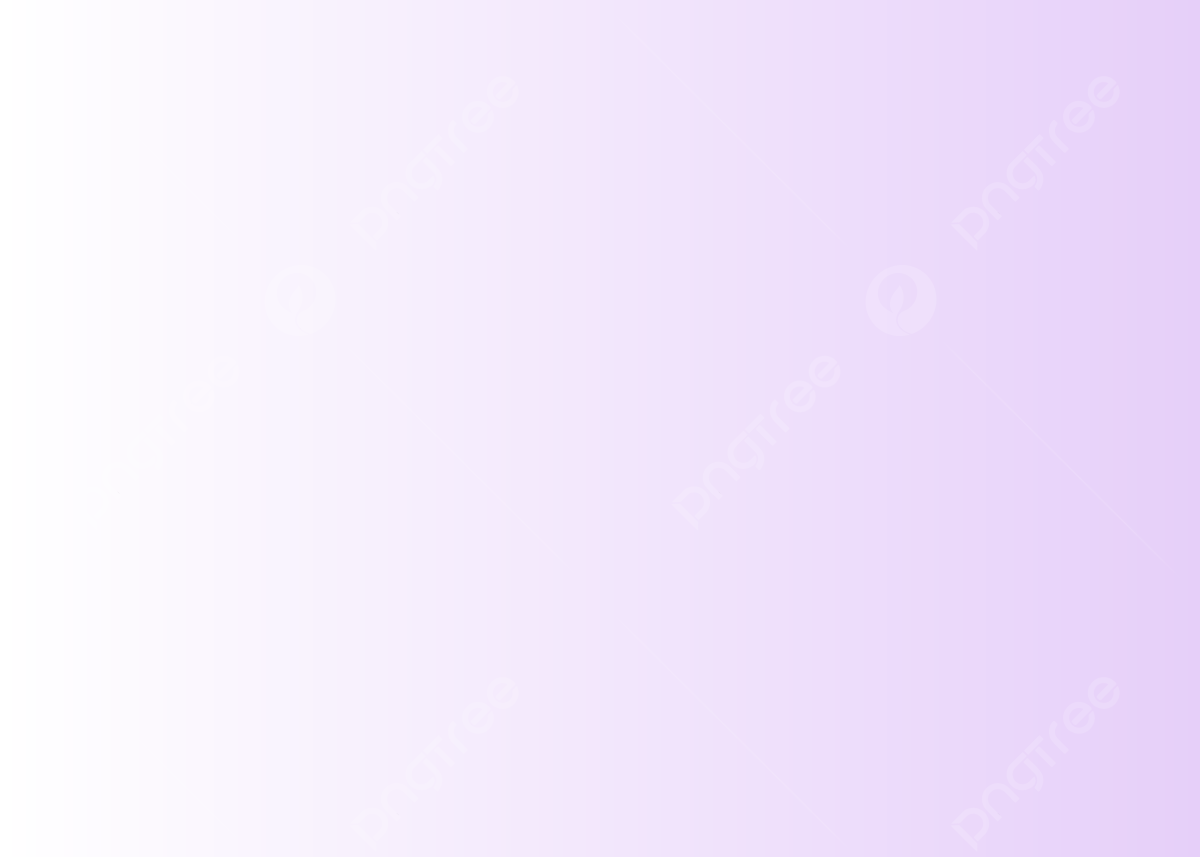 3. Vì Người từ bi yêu thương và tha thứ với chúng ta. Này lòng người ơi hãy thú hết lỗi lầm trước thánh nhan.
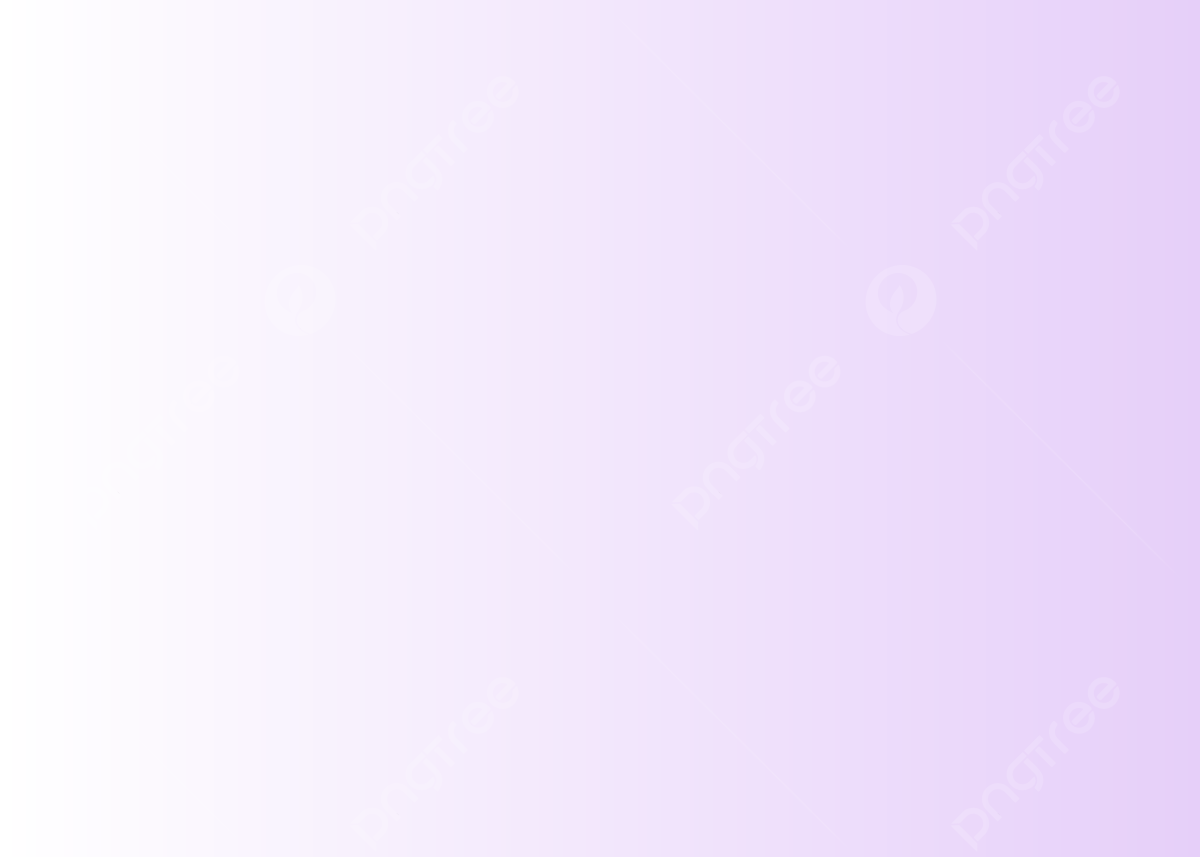 ĐK. Hãy xé lòng đừng xé áo. Hãy trở về, về với Gia-vê. Hãy xé lòng đừng xé áo, hãy trở về, về với Gia-vê.
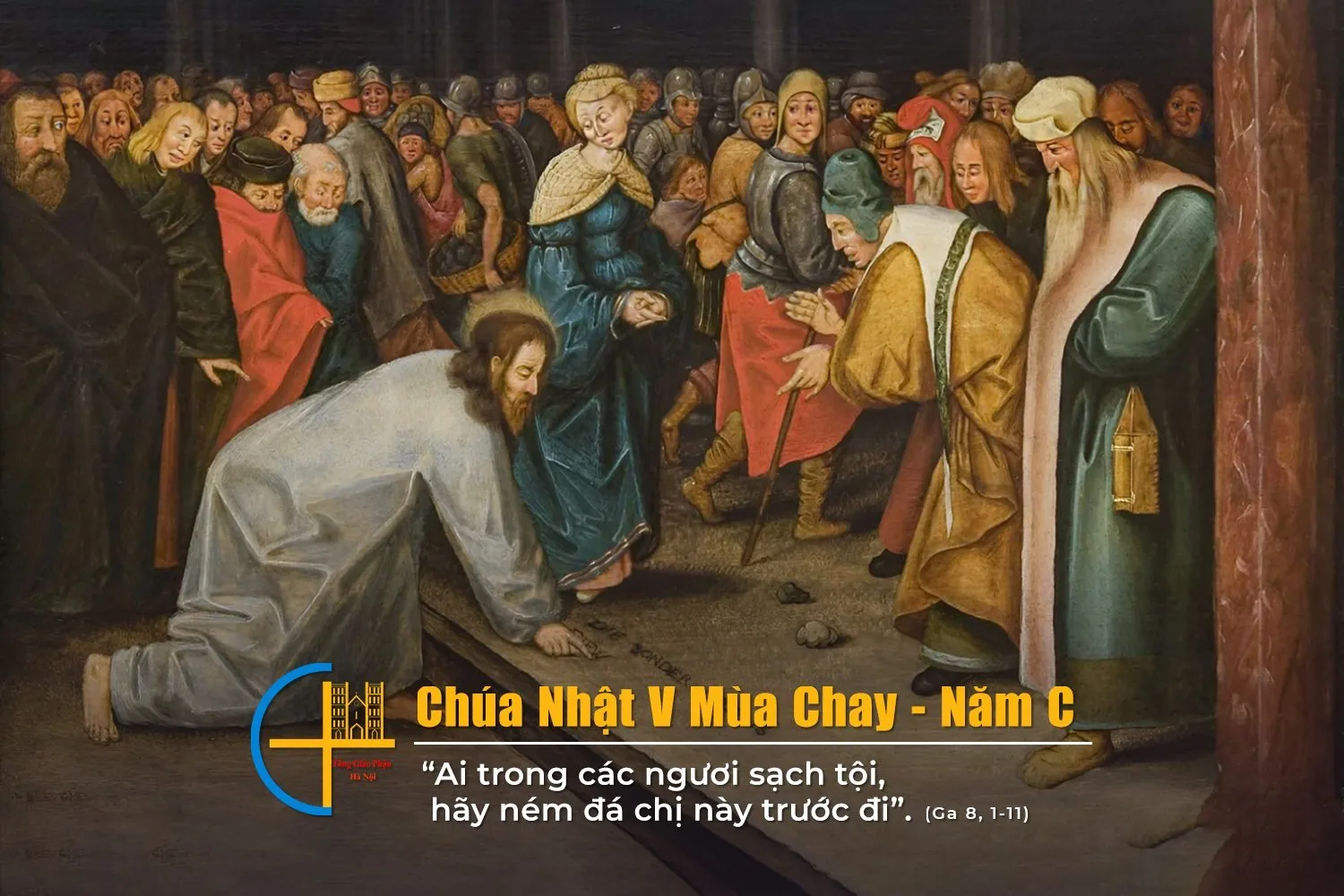 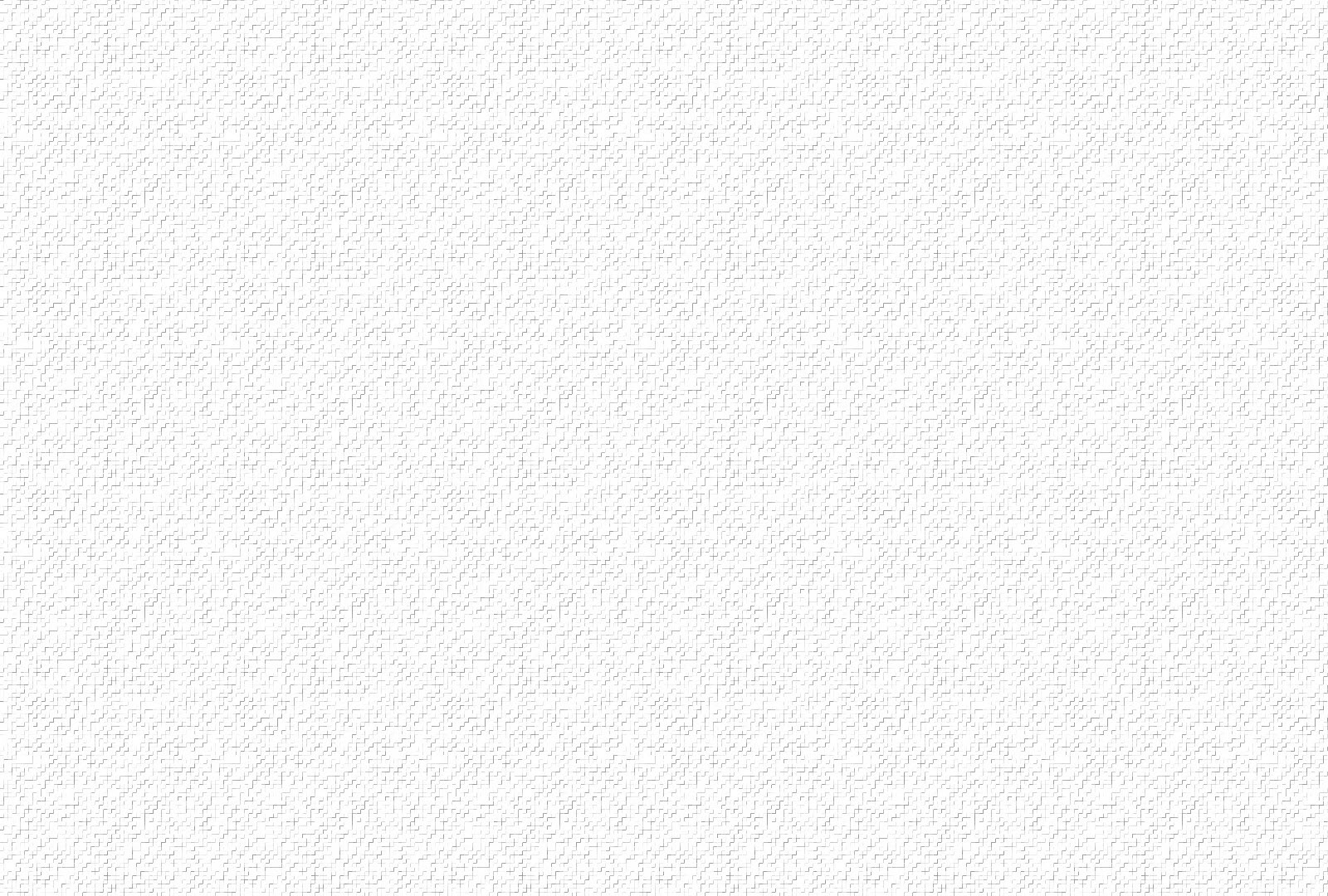 ĐÁP CA
Việc Chúa làm cho ta, ôi thực vĩ đại ! Ta thấy mình chứa chan niềm vui.
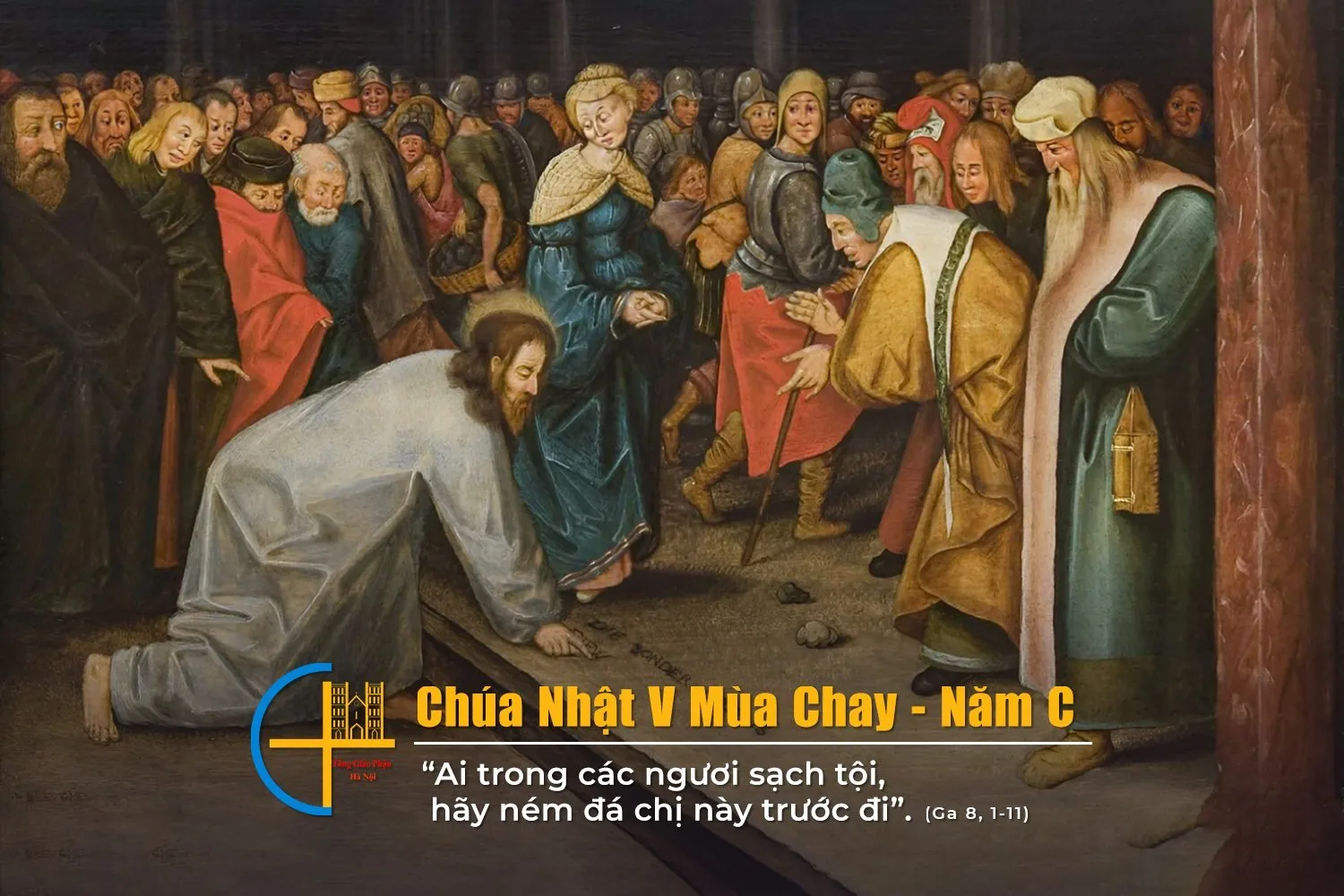 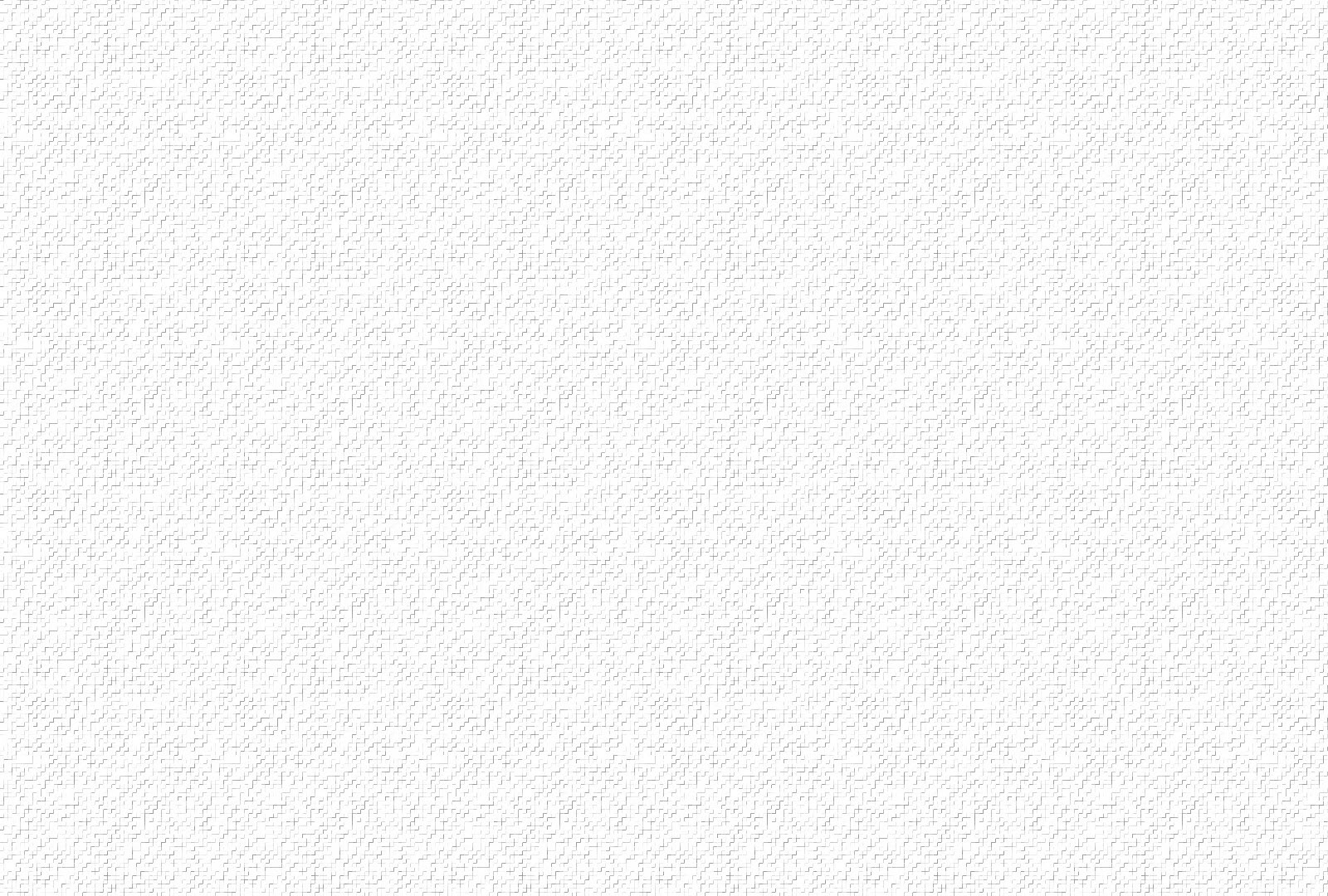 TUNG HÔ TIN MỪNG
Chúa phán: "Hôm nay các ngươi hãy hết lòng trở về với Ta, vì Ta nhân hậu và từ bi.
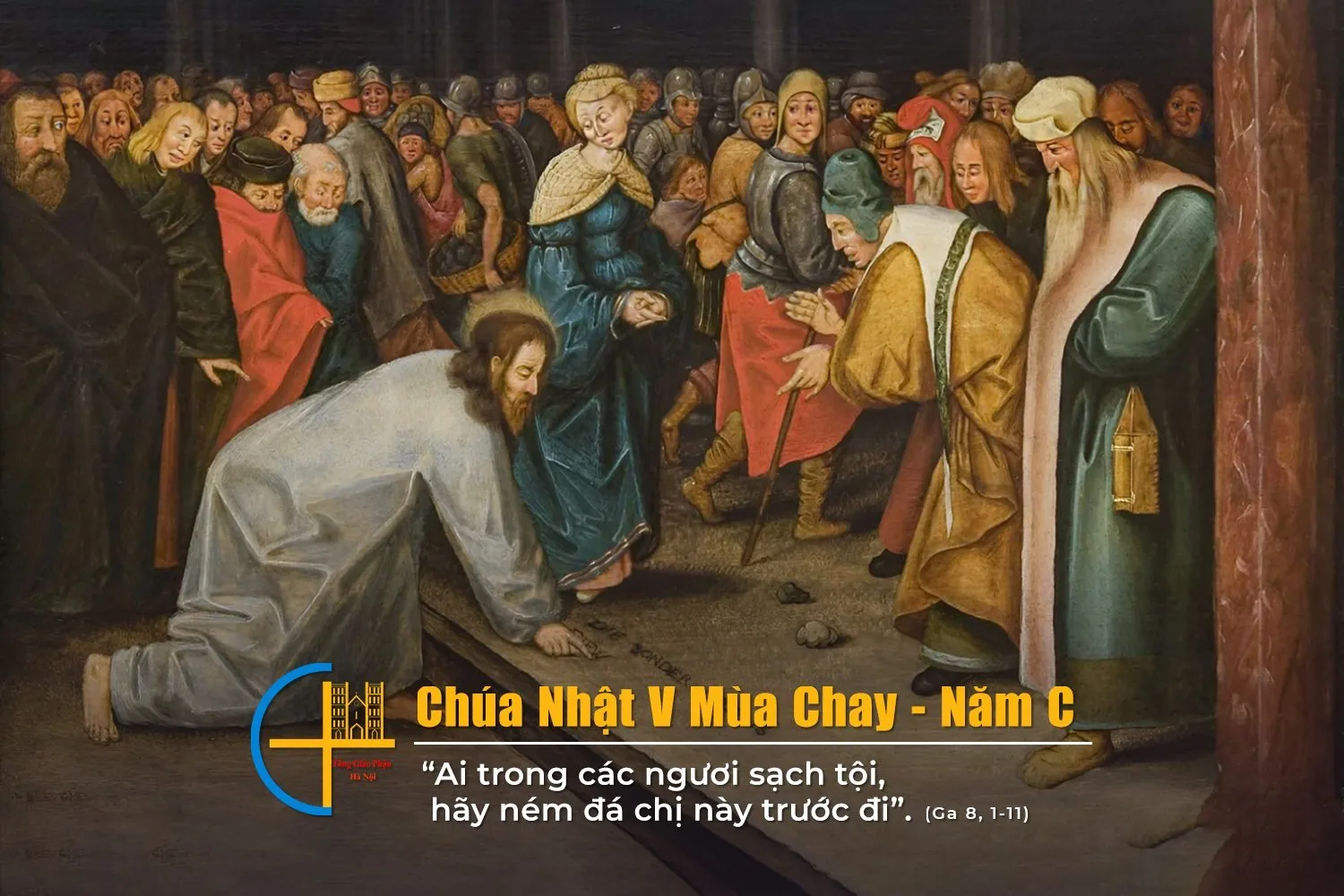 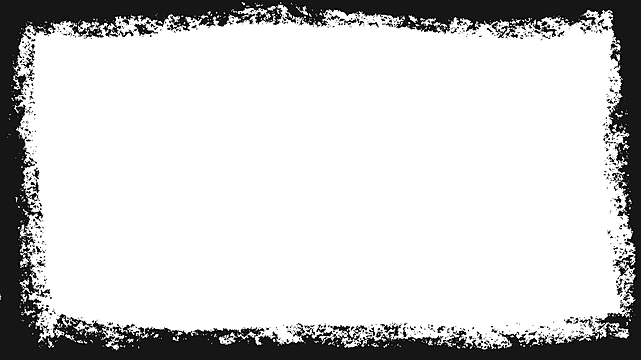 XIN DÂNG LÊN NGÀI 
Lm. Kim Long
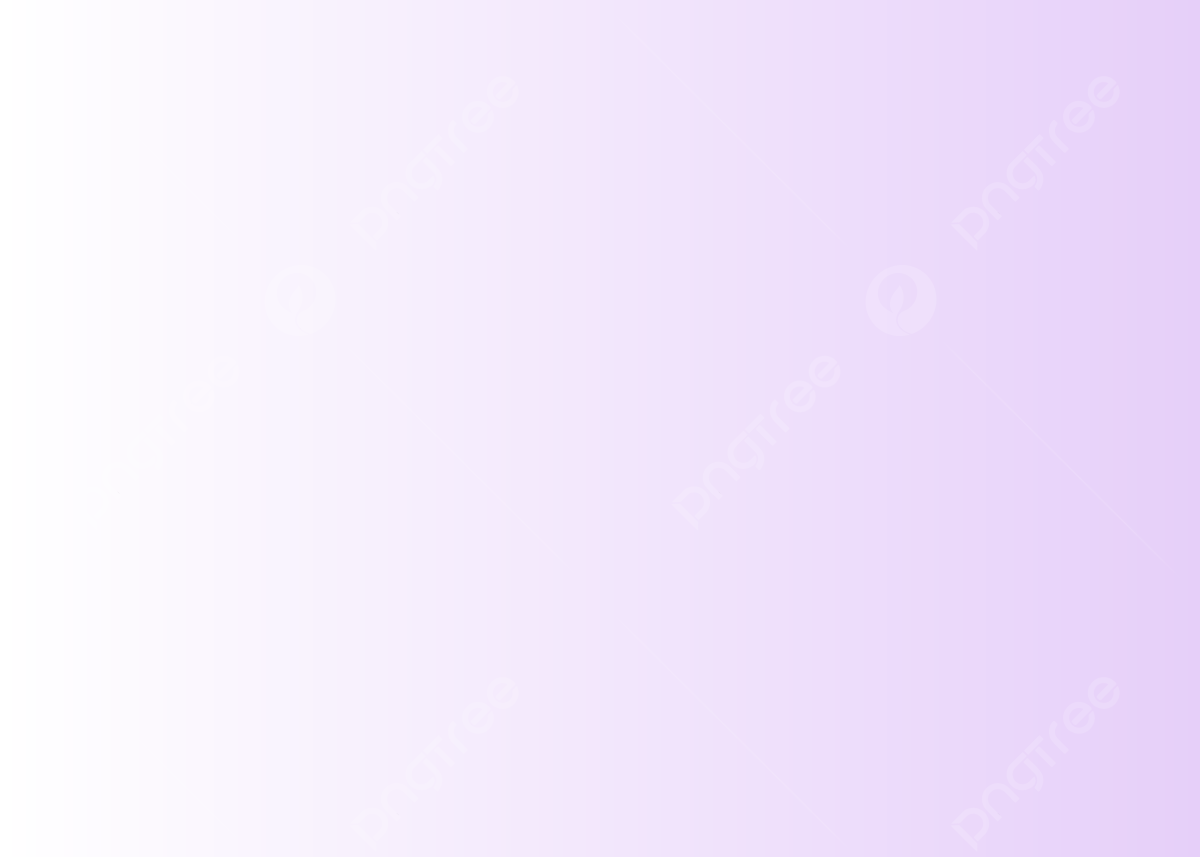 ĐK: (Xin dâng lên Ngài) Con xin dâng lên Ngài bánh với rượu nồng thắm khiết tinh. Hương sắc nương đồng cùng ngày tháng lao công, tích góp nên của lễ ân tình.
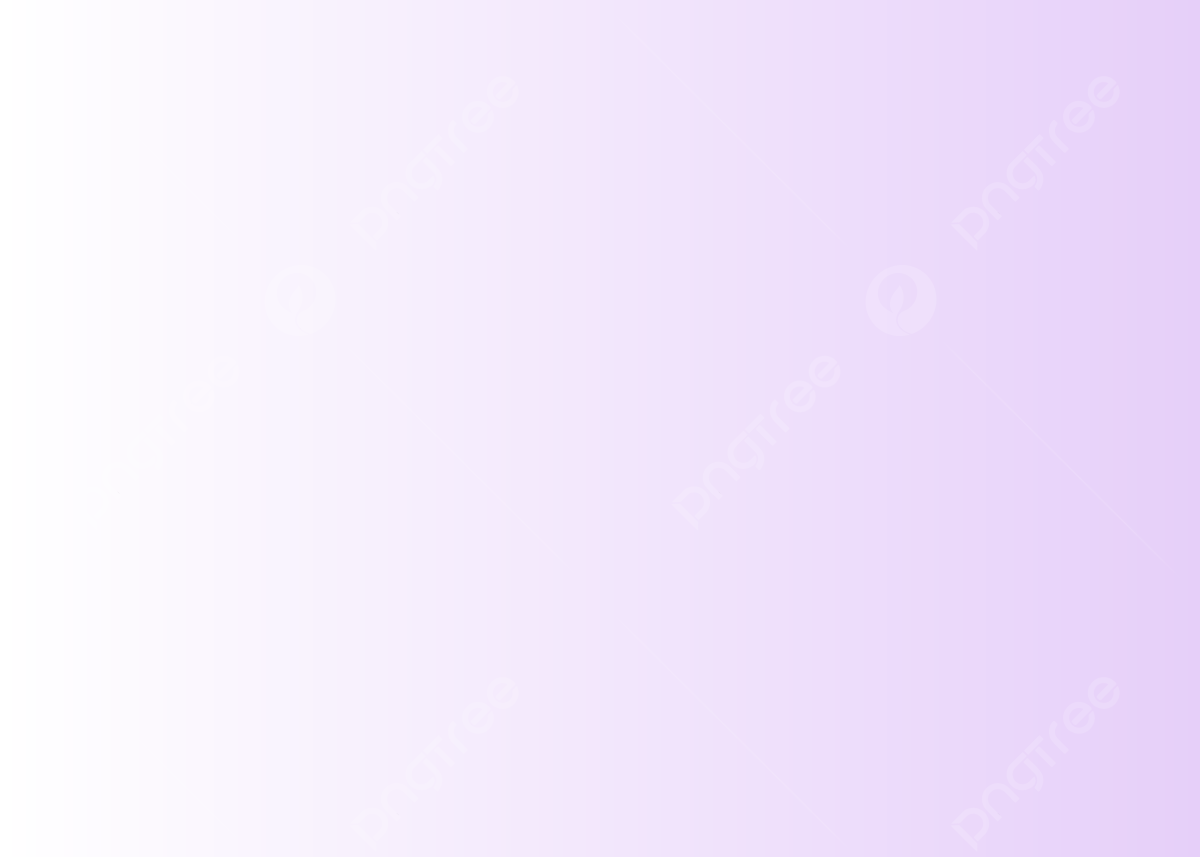 1. Trót xác hồn Ngài đã tạo thành. lạy ngài với tất cả mộng ước tuổi xanh (con xin dâng lên Ngài).
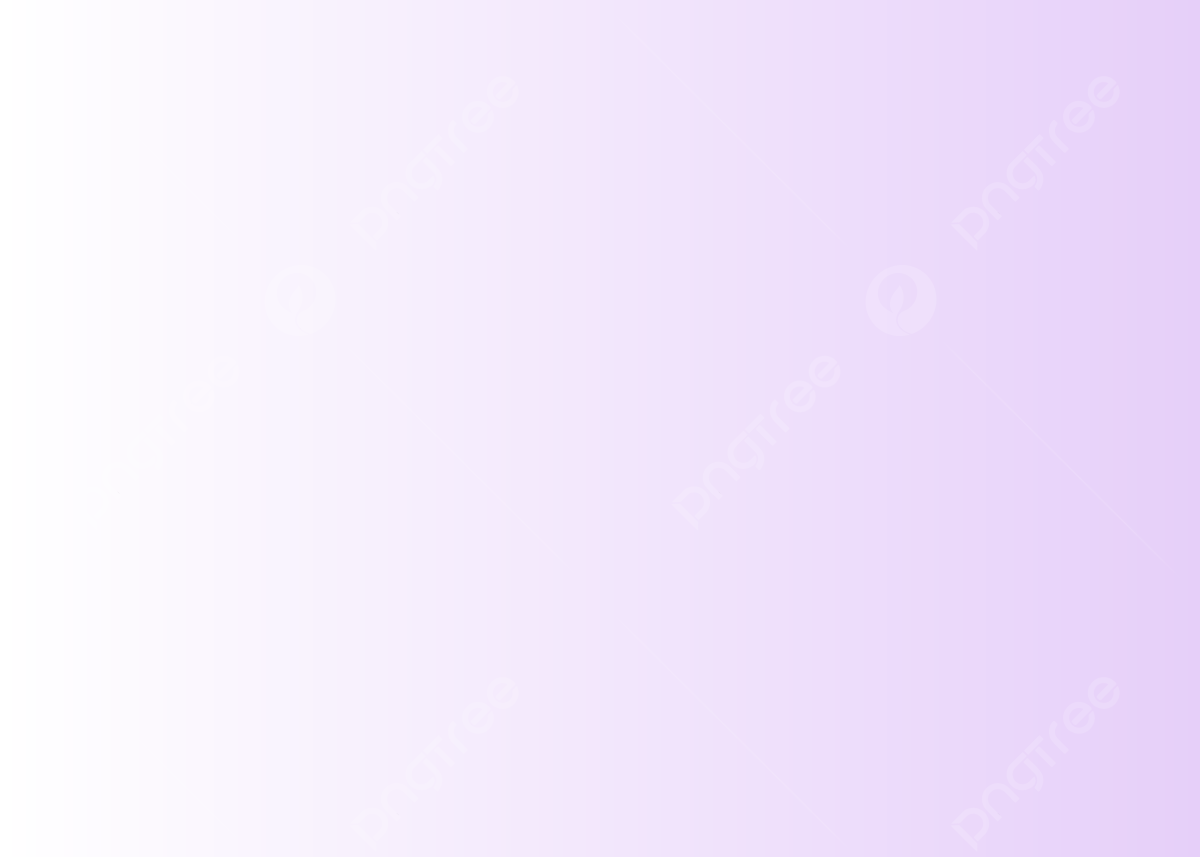 ĐK: (Xin dâng lên Ngài) Con xin dâng lên Ngài bánh với rượu nồng thắm khiết tinh. Hương sắc nương đồng cùng ngày tháng lao công, tích góp nên của lễ ân tình.
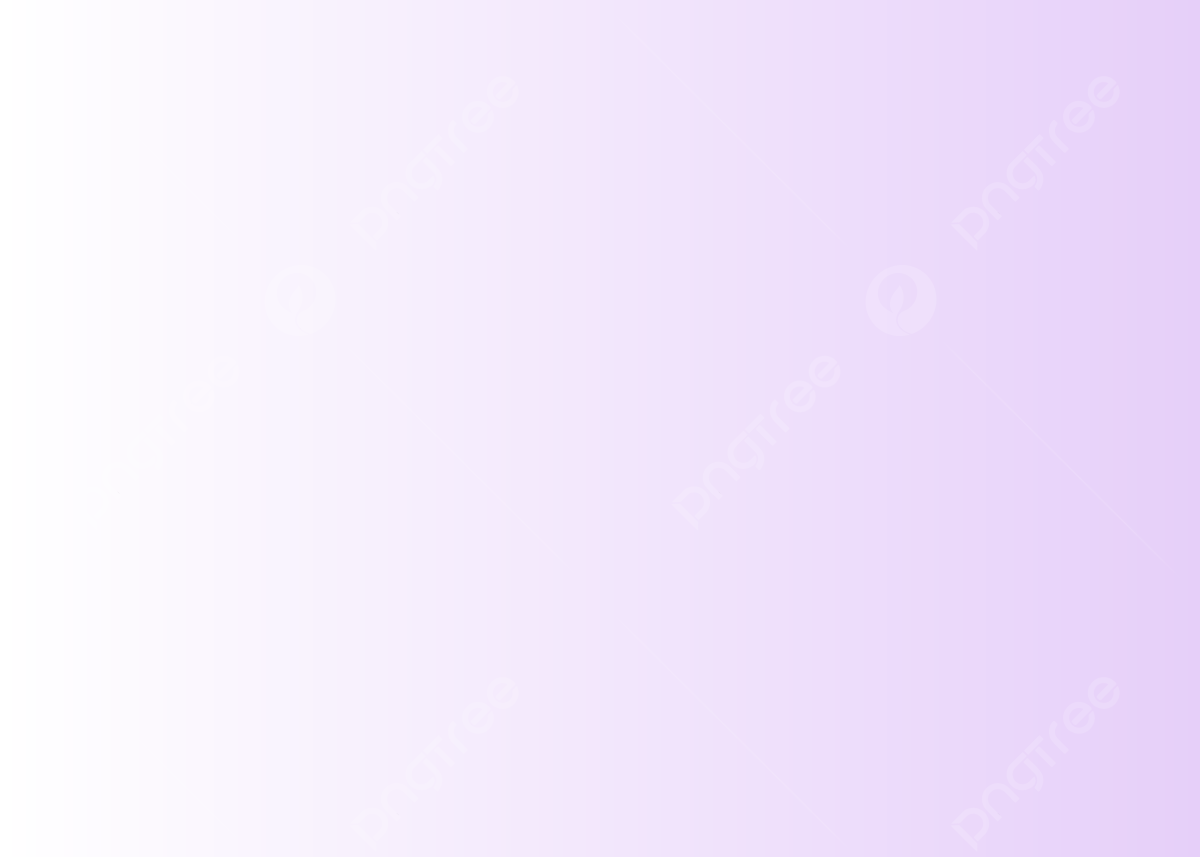 2. Tiếng khấn nguyện tựa khói hương trầm, lạy Ngài thắm thiết niềm trìu mến thành tâm (con xin dâng lên Ngài).
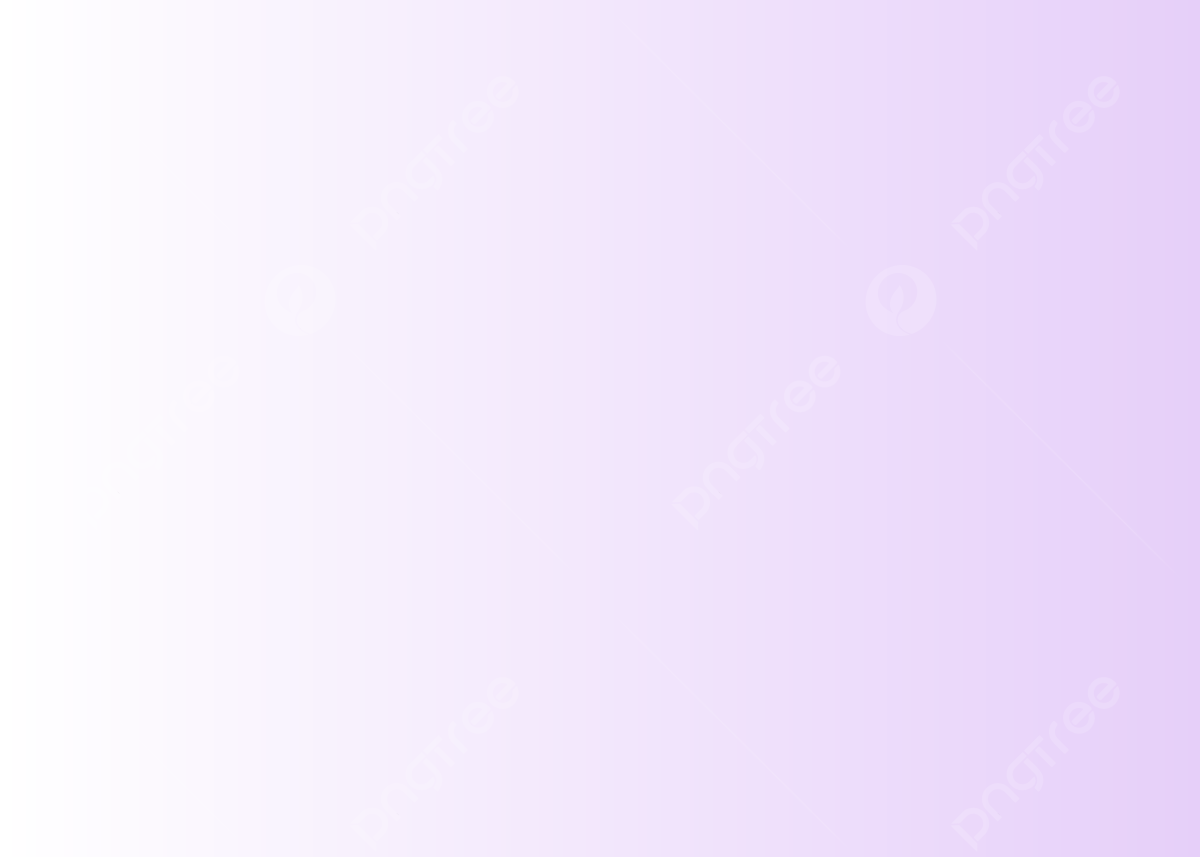 ĐK: (Xin dâng lên Ngài) Con xin dâng lên Ngài bánh với rượu nồng thắm khiết tinh. Hương sắc nương đồng cùng ngày tháng lao công, tích góp nên của lễ ân tình.
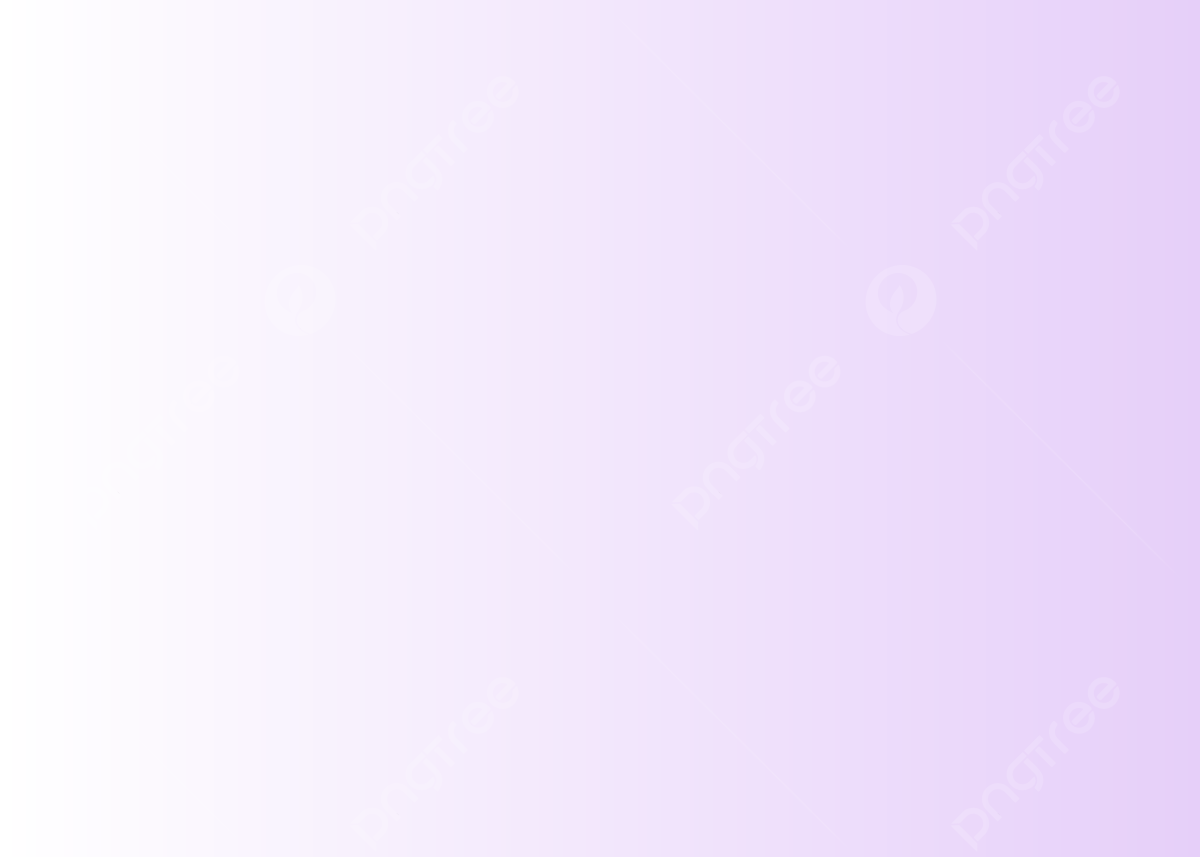 3. Với những nụ cười thắm hương đời, lạy Ngài với những dòng lệ mãi đầy vơi (con xin dâng lên Ngài).
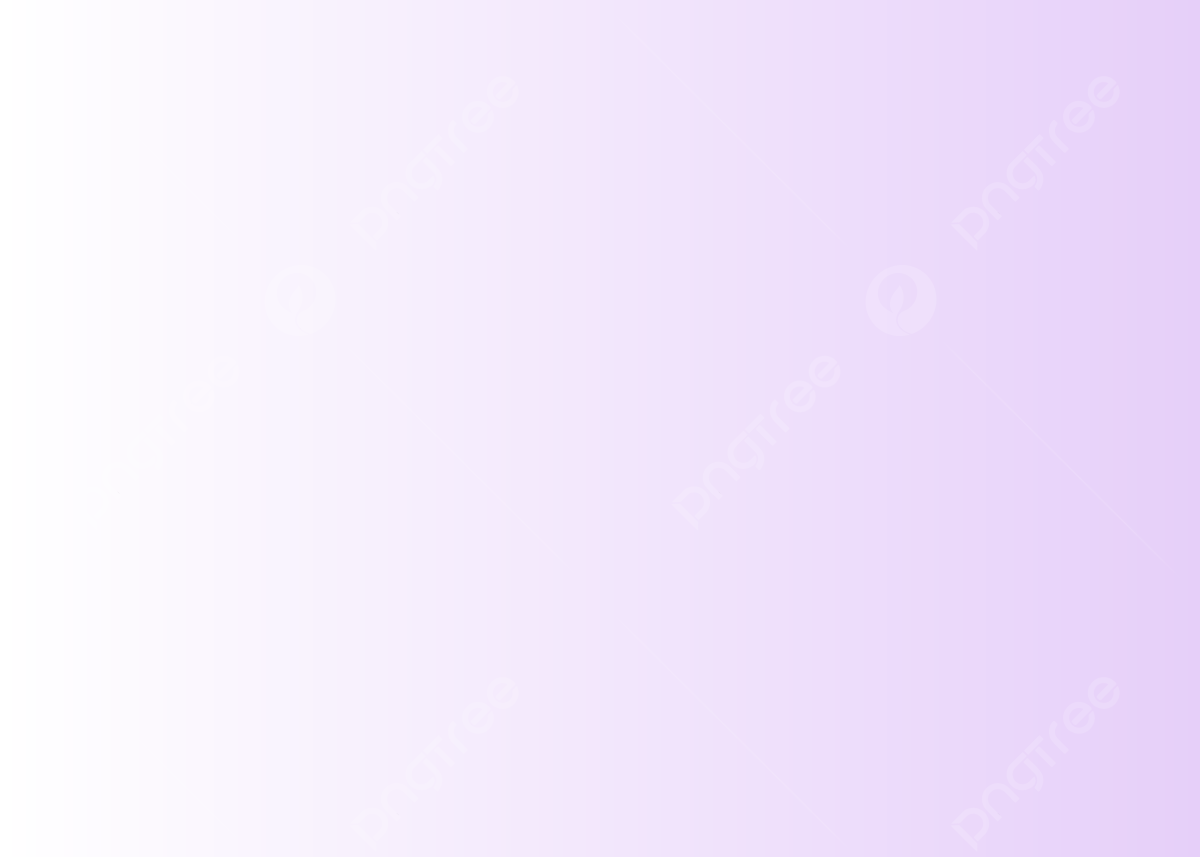 ĐK: (Xin dâng lên Ngài) Con xin dâng lên Ngài bánh với rượu nồng thắm khiết tinh. Hương sắc nương đồng cùng ngày tháng lao công, tích góp nên của lễ ân tình.
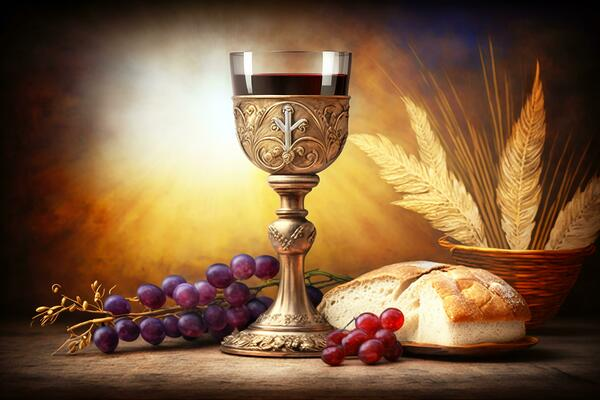 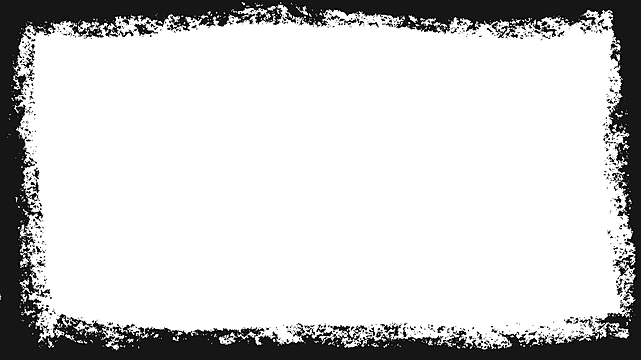 ĐẾN VỚI CHÚA 
Lm. Phạm Liên Hùng
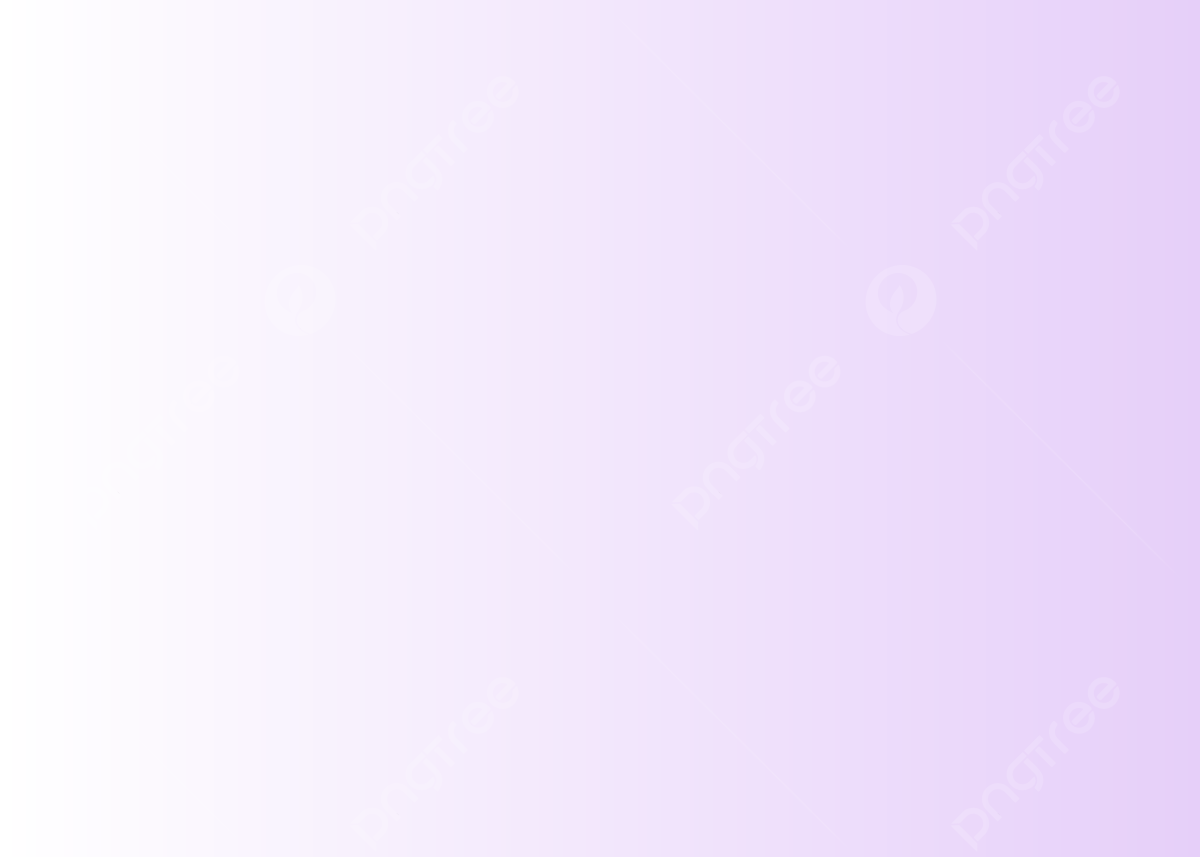 ÐK: Ðến với Chúa hồn con vui miên man, đến với Chúa nhạc thánh reo râm ran, thần trí con hân hoan, vì đến với Chúa trong rực rỡ ánh sáng. Ðến với Ngài bao lắng lo hoang mang, bao đắng cay gian nan cũng tàn.
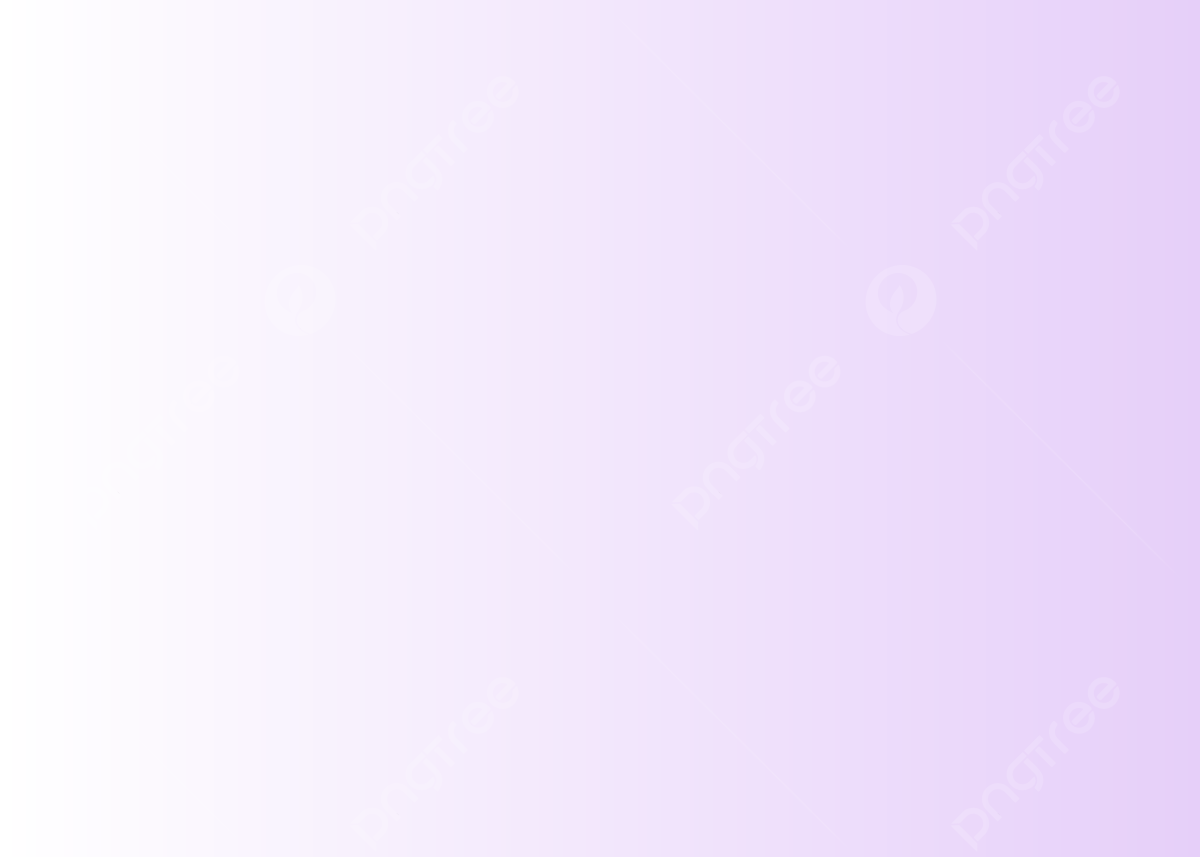 1. Chúa chính là bạn đường, bạn thân thiết mến thương. Chúa nguồn mạch yêu đương, muôn khúc nhạc du dương.
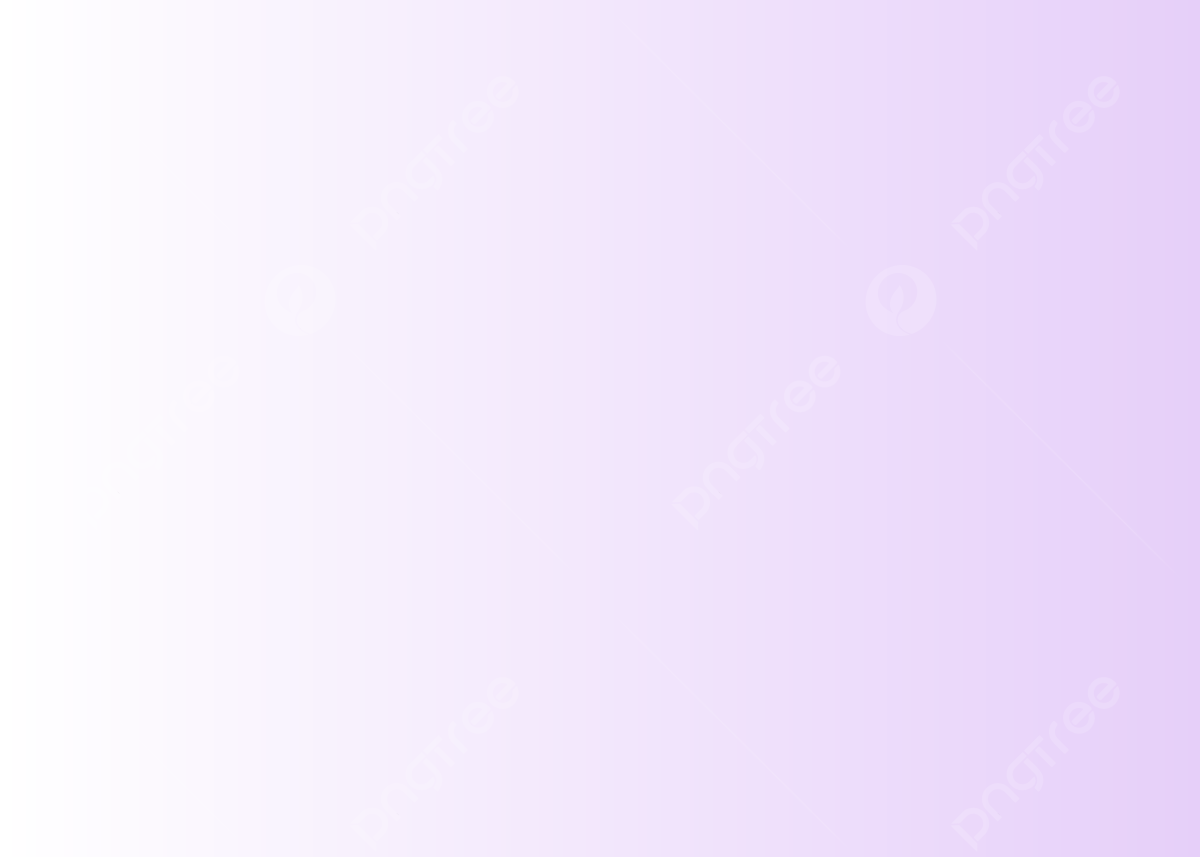 ÐK: Ðến với Chúa hồn con vui miên man, đến với Chúa nhạc thánh reo râm ran, thần trí con hân hoan, vì đến với Chúa trong rực rỡ ánh sáng. Ðến với Ngài bao lắng lo hoang mang, bao đắng cay gian nan cũng tàn.
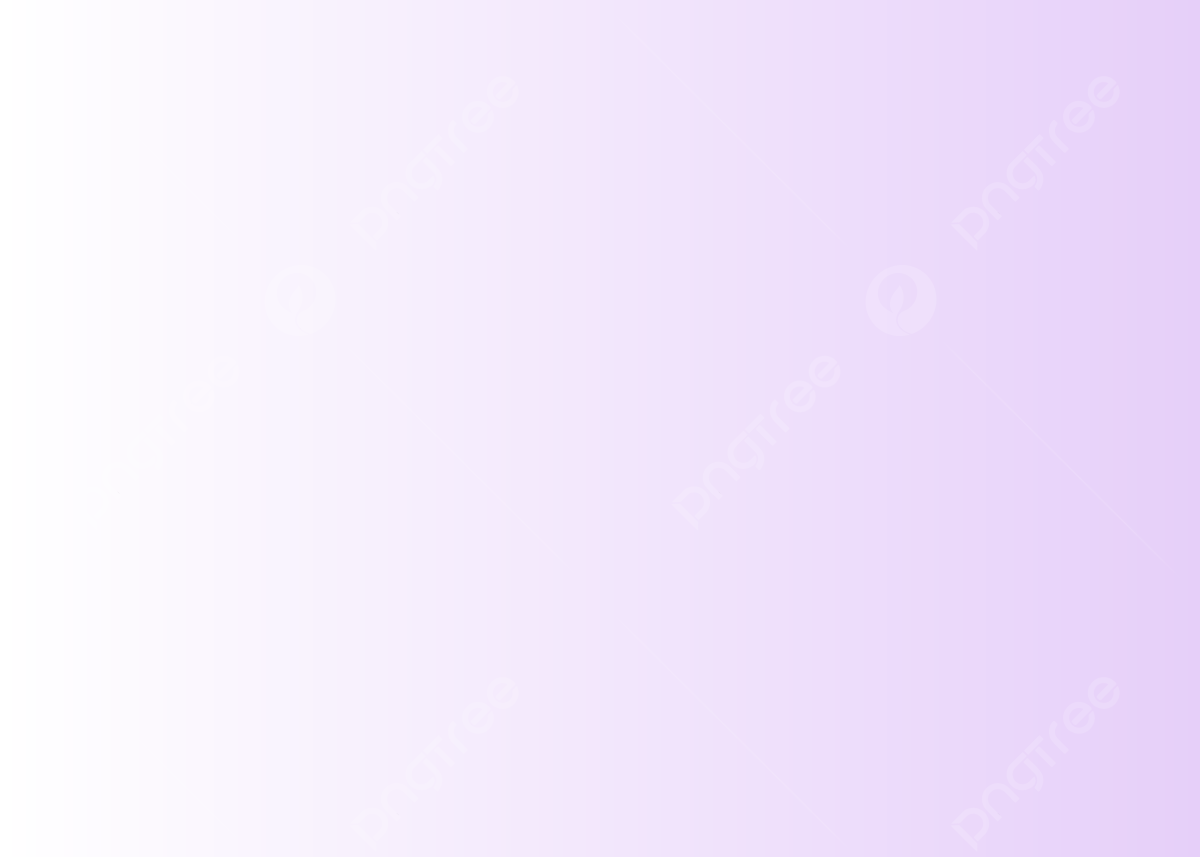 2. Chúa sẽ ban thân mình để nuôi dưỡng chúng sinh. Chúa dạy điều quang minh soi bước đường phù sinh.
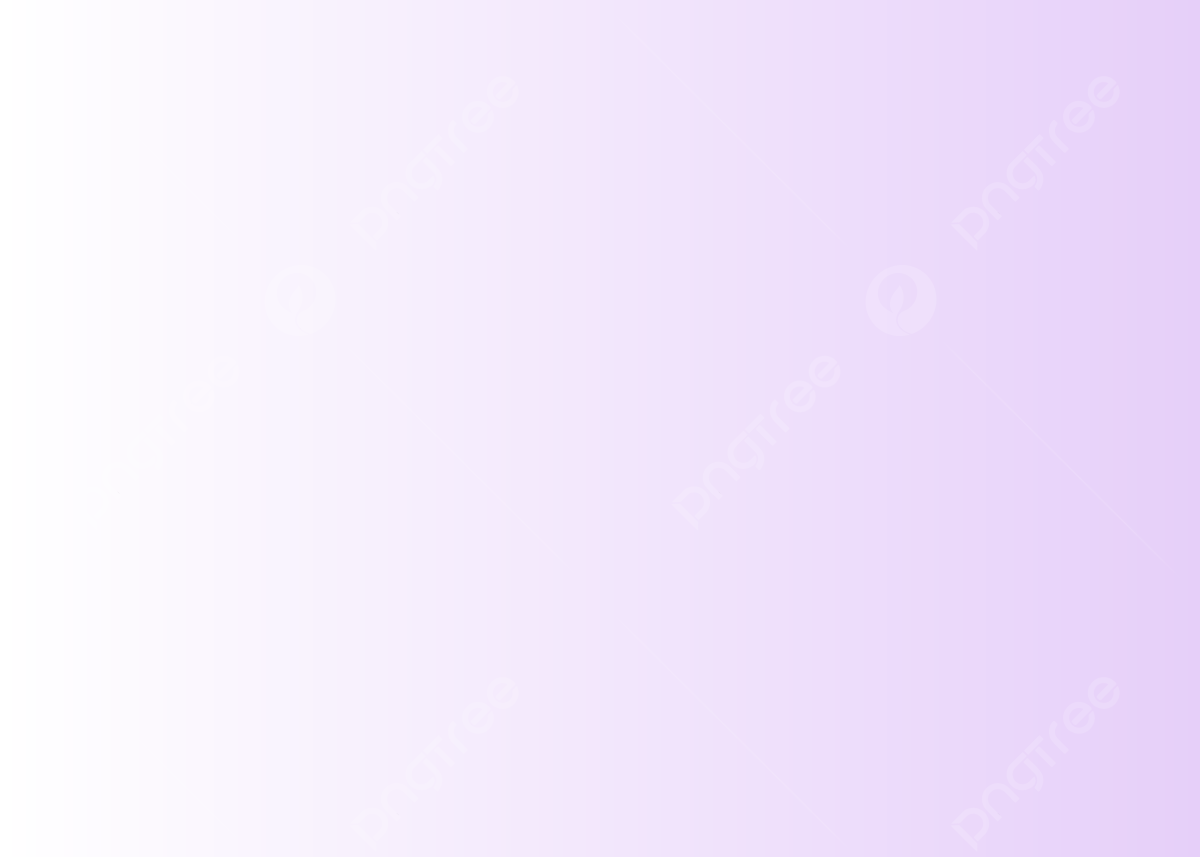 ÐK: Ðến với Chúa hồn con vui miên man, đến với Chúa nhạc thánh reo râm ran, thần trí con hân hoan, vì đến với Chúa trong rực rỡ ánh sáng. Ðến với Ngài bao lắng lo hoang mang, bao đắng cay gian nan cũng tàn.
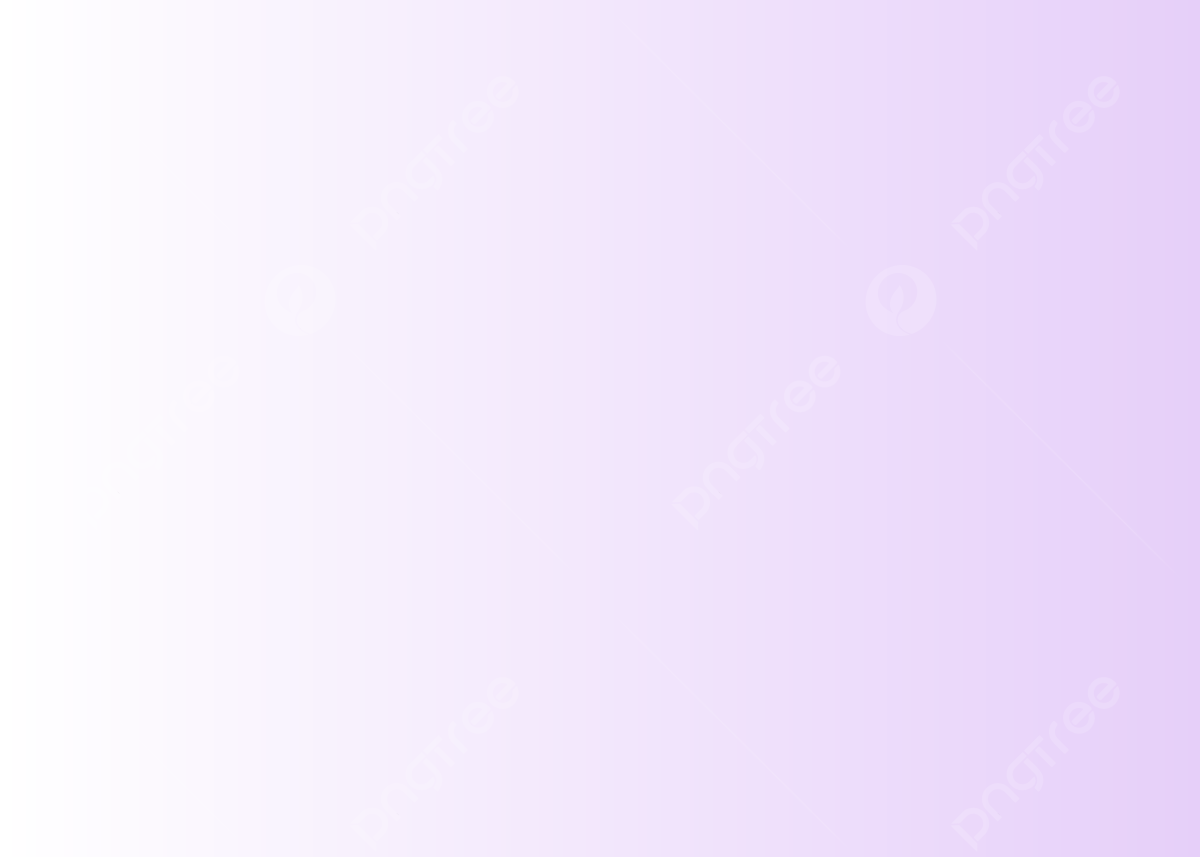 3. Con khắc ghi một đời nguồn ân phúc thắm tươi. Giữ hồn thật trẻ vui như cánh đồng lên khơi.
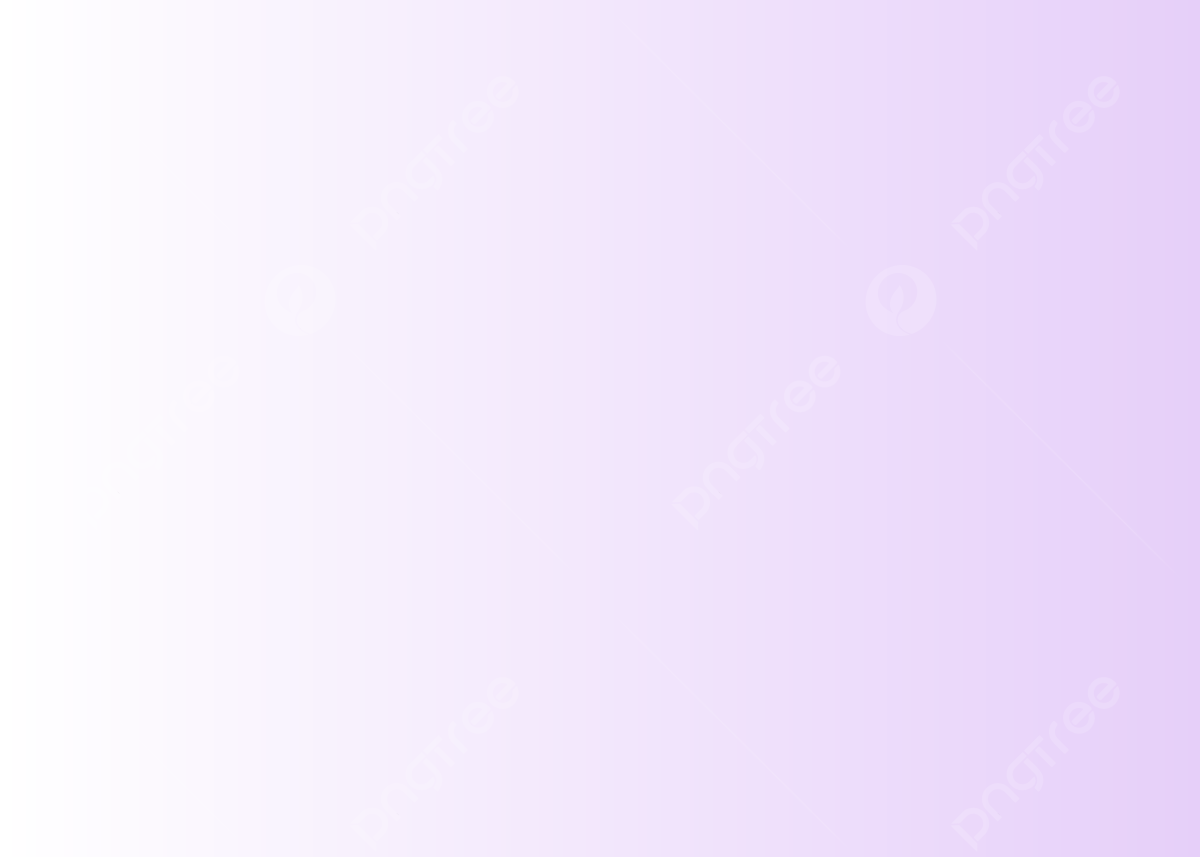 ÐK: Ðến với Chúa hồn con vui miên man, đến với Chúa nhạc thánh reo râm ran, thần trí con hân hoan, vì đến với Chúa trong rực rỡ ánh sáng. Ðến với Ngài bao lắng lo hoang mang, bao đắng cay gian nan cũng tàn.
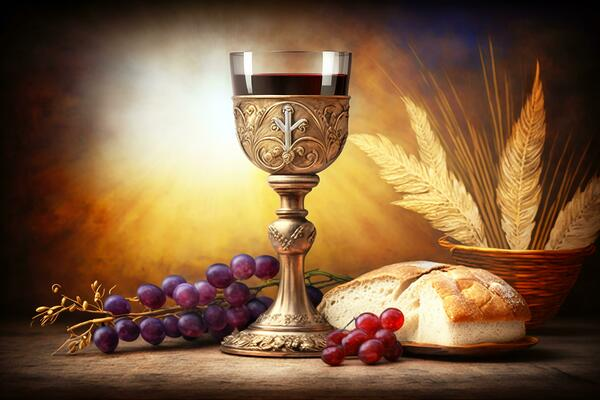 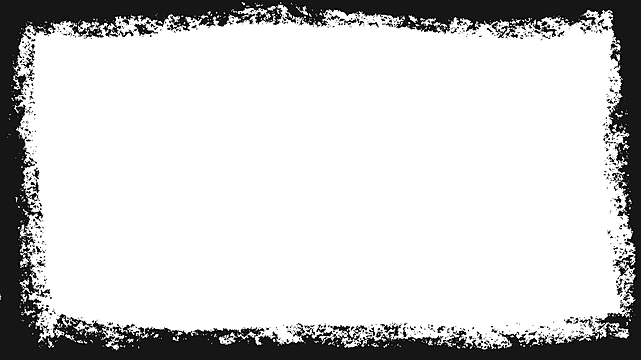 GIỌT LỆ ĂN NĂN
Giang Ân
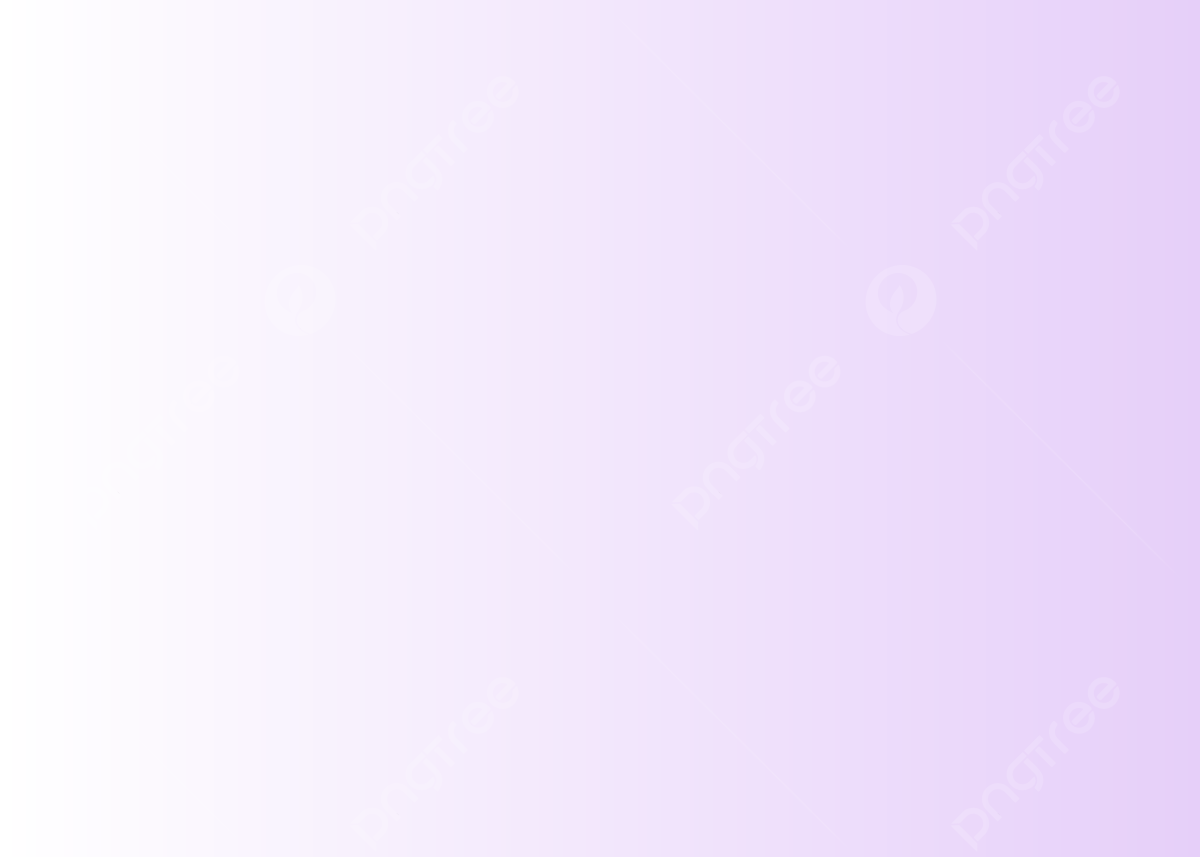 1. Giọt lệ ăn năn sám hối là giọt lệ xin ơn tha thứ, những lỗi lầm qua bao ngày tháng xa ân tình. Tình Ngài luôn luôn chan chứa gọi con đoan hứa, mối tình thủy chung trở về với Cha ân tình thiết tha.
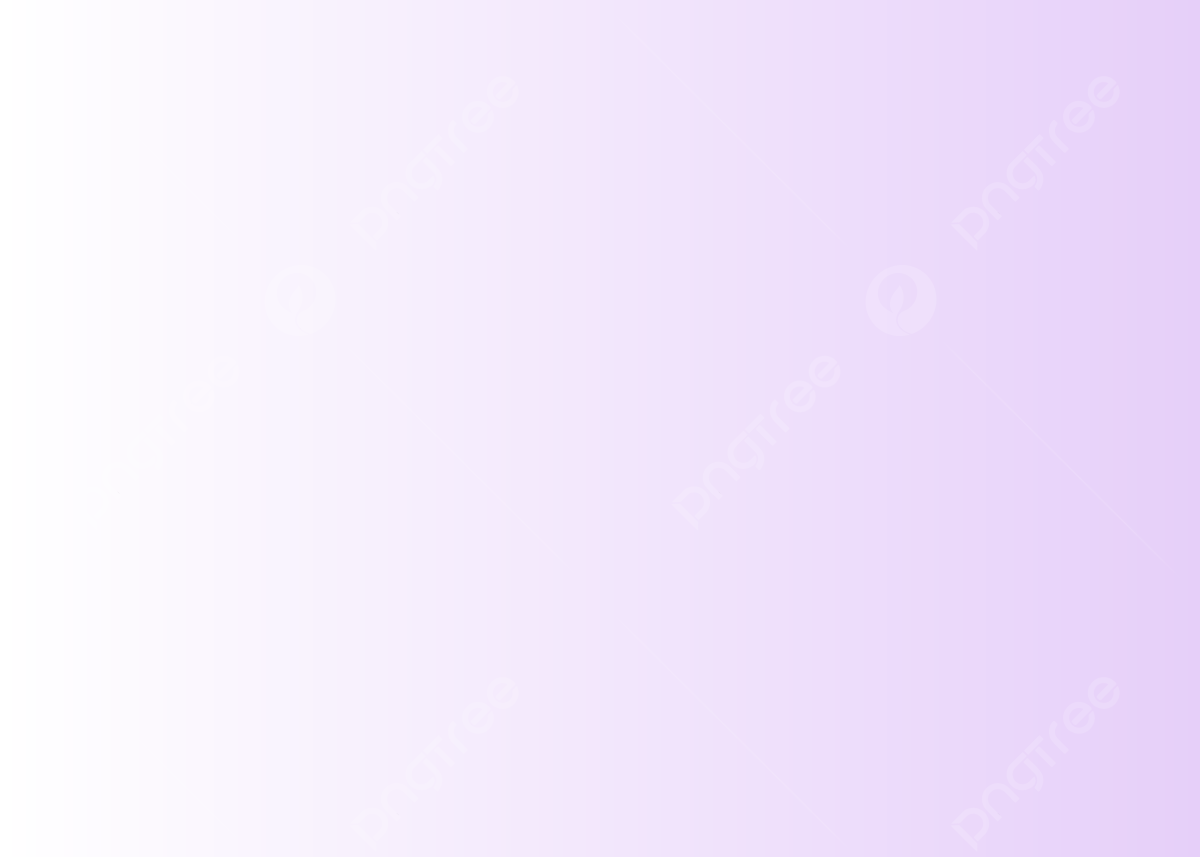 ĐK. Tình Chúa cho màu nắng lên cho mùa đông lạnh giá thôi buồn, cho xuân về ấm áp tình thương cho cuộc đời vơi gánh phong sương cho lòng người có Chúa tựa nương.
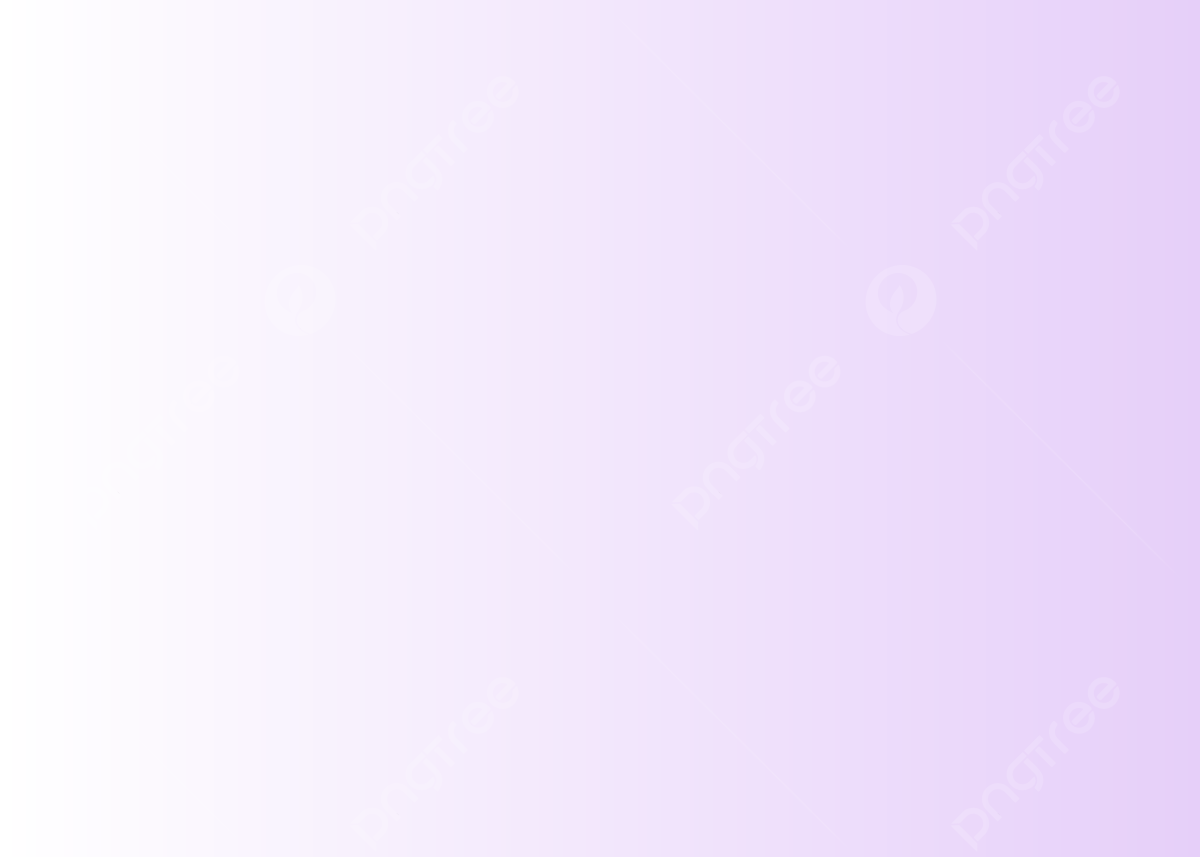 2. Giọt lệ ăn năn sám hối là giọt lệ đêm đêm thao thức, mỏi mòn ngóng trông mong được thứ tha tội tình. Cuộc đời bao phen vấp ngã tưởng rằng như đã mất tình Chúa yêu, nhưng nào có hay tay Ngài đỡ nâng.
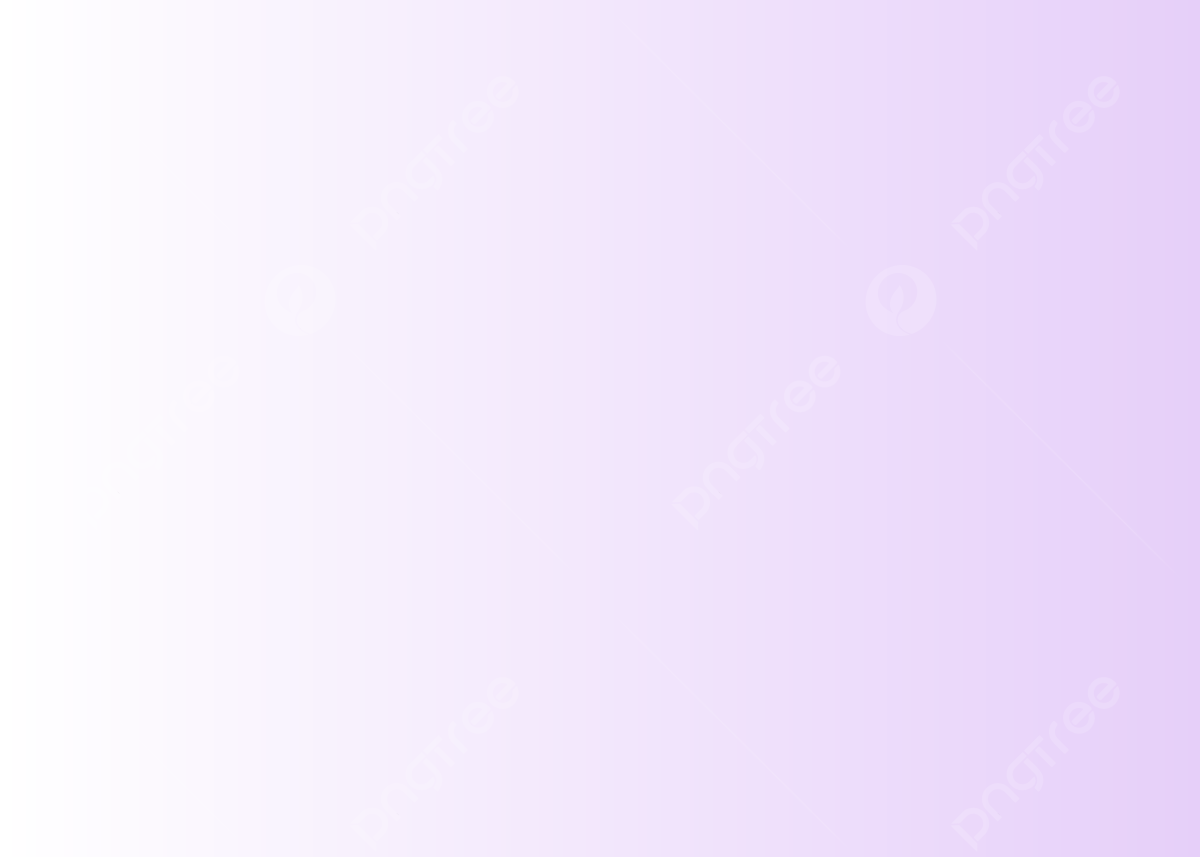 ĐK. Tình Chúa cho màu nắng lên cho mùa đông lạnh giá thôi buồn, cho xuân về ấm áp tình thương cho cuộc đời vơi gánh phong sương cho lòng người có Chúa tựa nương.
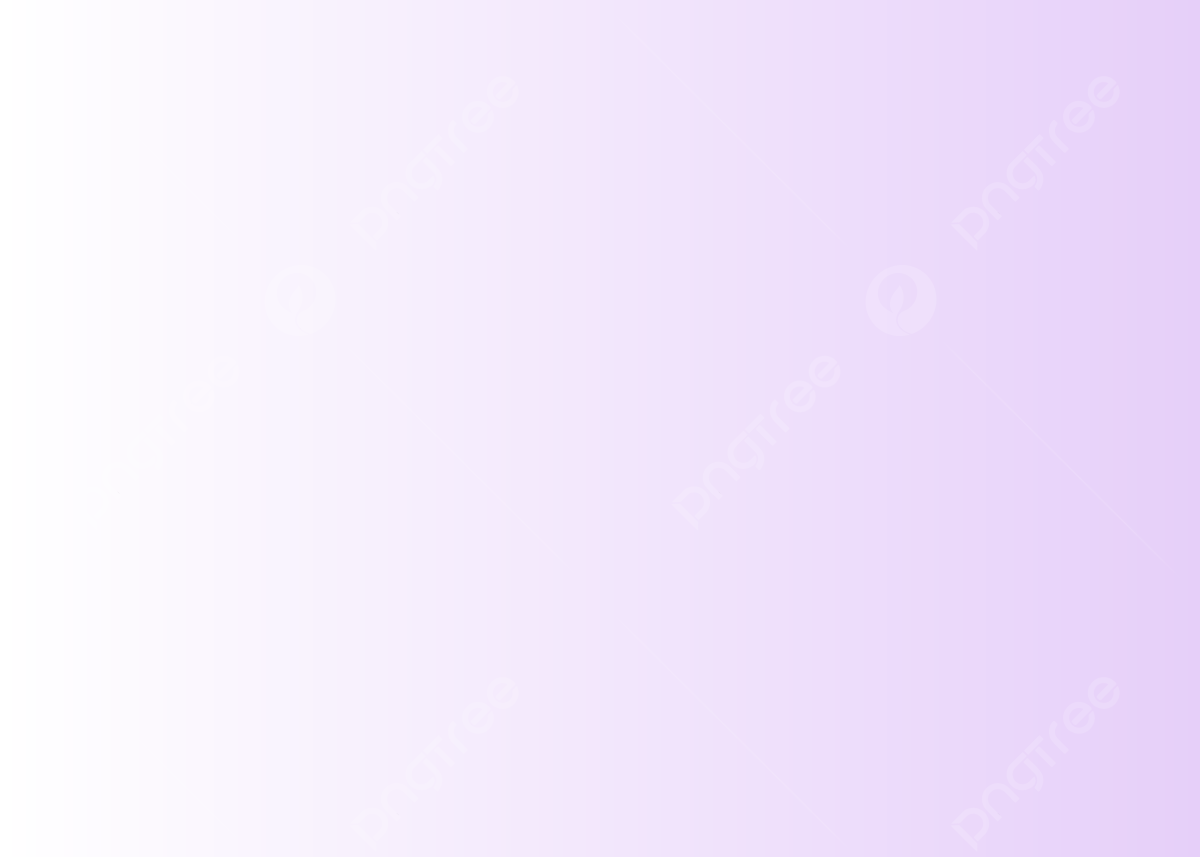 3. Giọt lệ ăn năn sám hối là giọt lệ xin cho thế giới, biết tìm mến thương giữa đời khổ đau lụy phiền. Tìm về tin yêu nơi Chúa tình không héo úa, Chúa là khát khao của người khổ đau đi tìm ủi an.
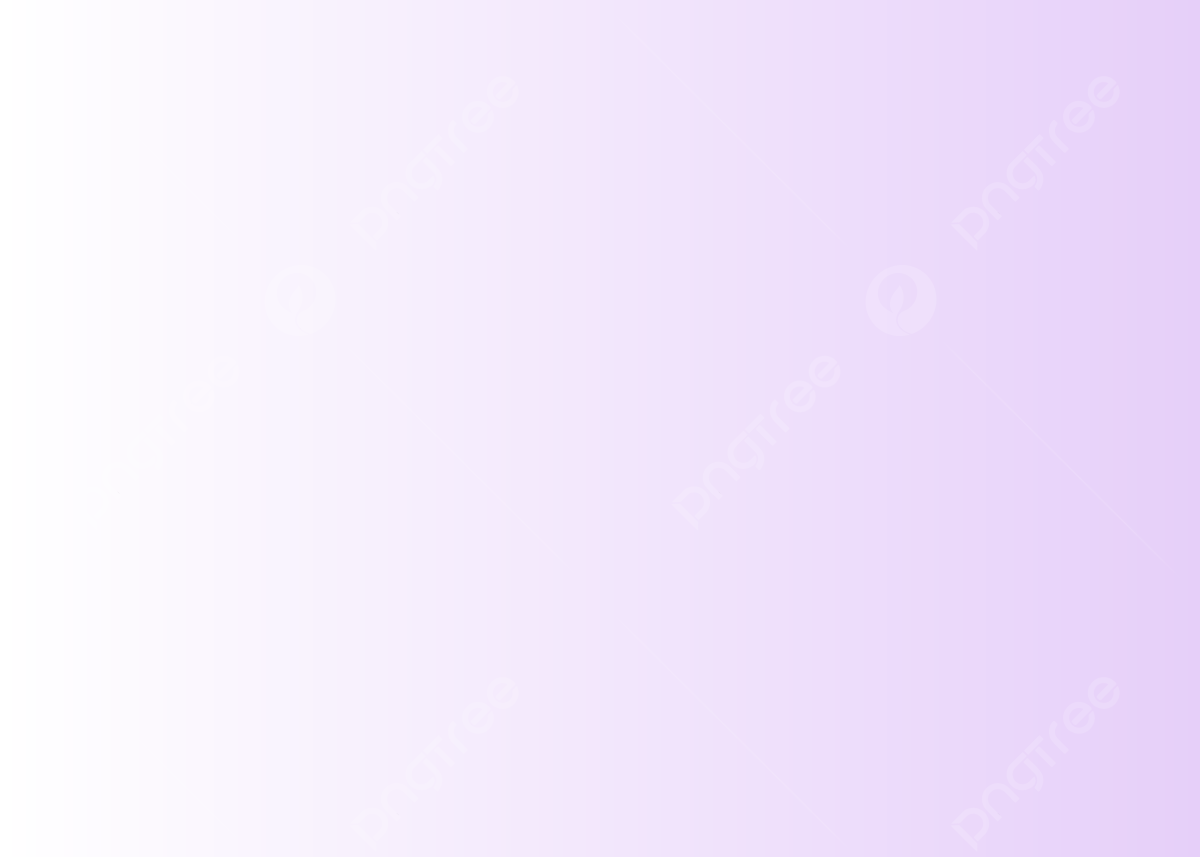 ĐK. Tình Chúa cho màu nắng lên cho mùa đông lạnh giá thôi buồn, cho xuân về ấm áp tình thương cho cuộc đời vơi gánh phong sương cho lòng người có Chúa tựa nương.
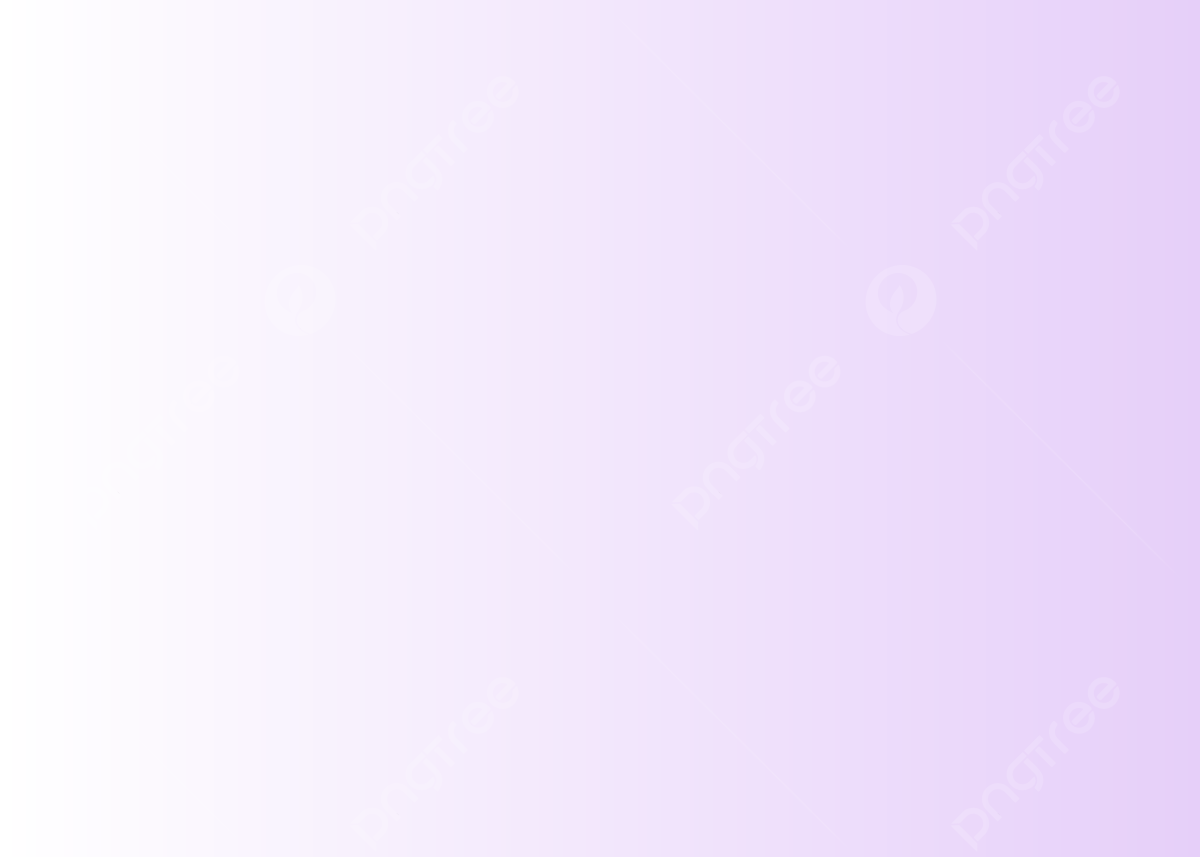 4. Giọt lệ ăn năn sám hối là giọt lệ an vui trong Chúa, biết rằng Chúa luôn quên tội lỗi xưa thật rồi. Và Ngài yêu thương nên đã chịu mang thánh giá, nói lời khát khao cho tình vút cao trên thập giá kia
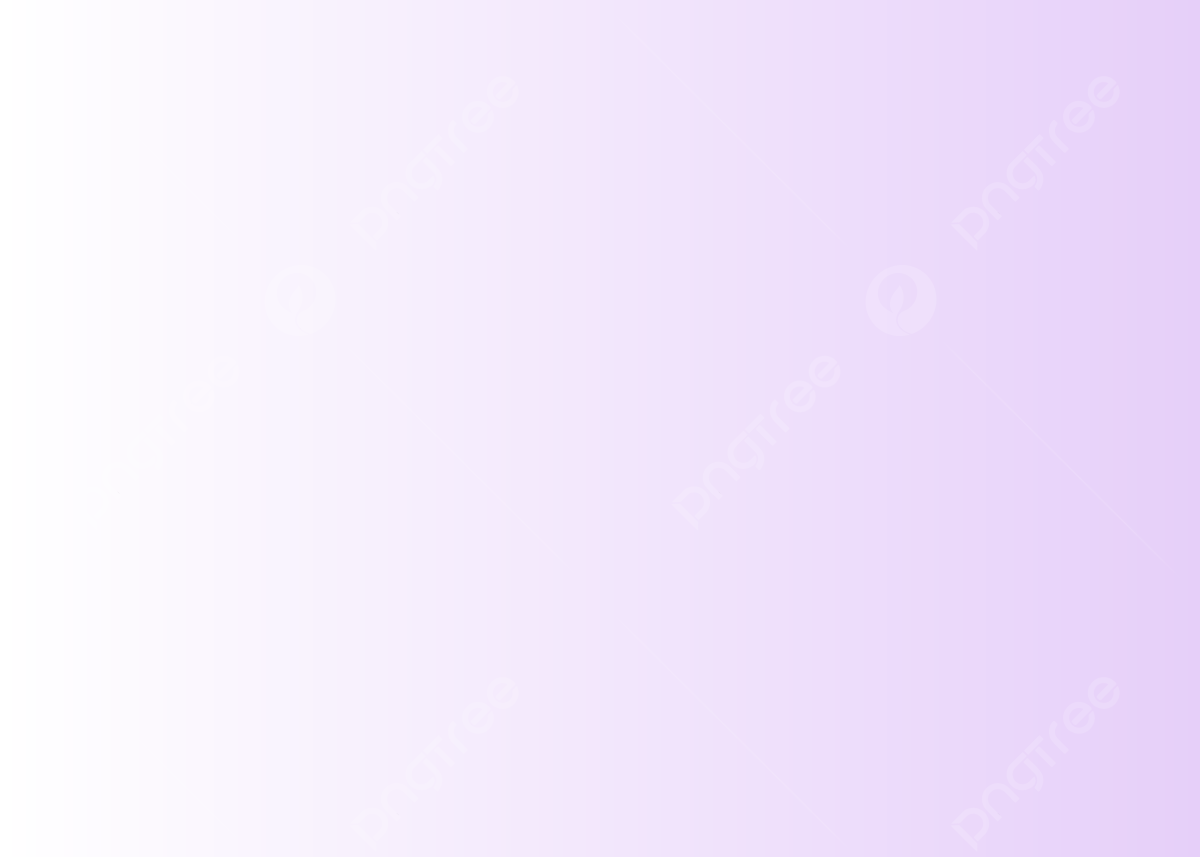 ĐK. Tình Chúa cho màu nắng lên cho mùa đông lạnh giá thôi buồn, cho xuân về ấm áp tình thương cho cuộc đời vơi gánh phong sương cho lòng người có Chúa tựa nương.
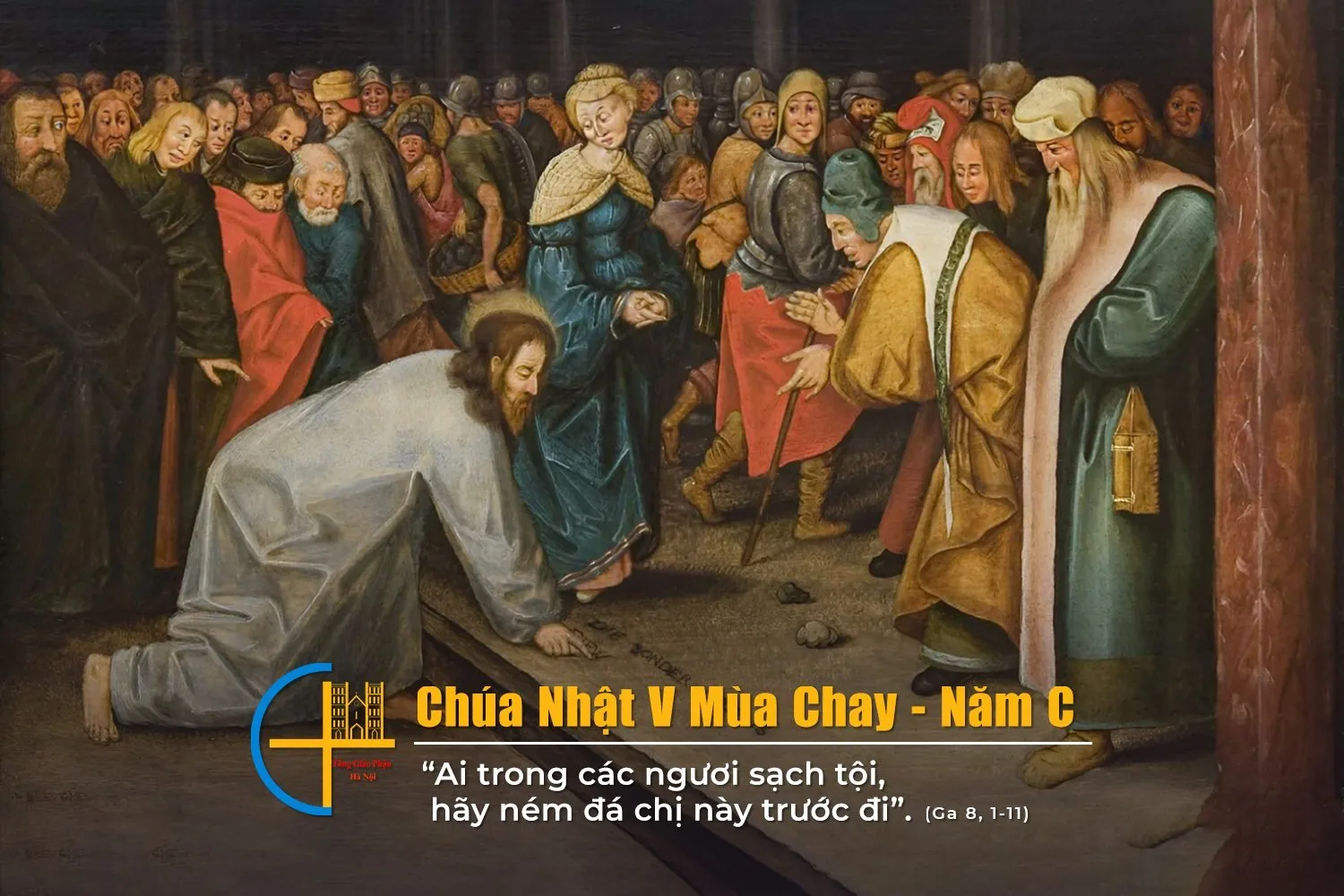 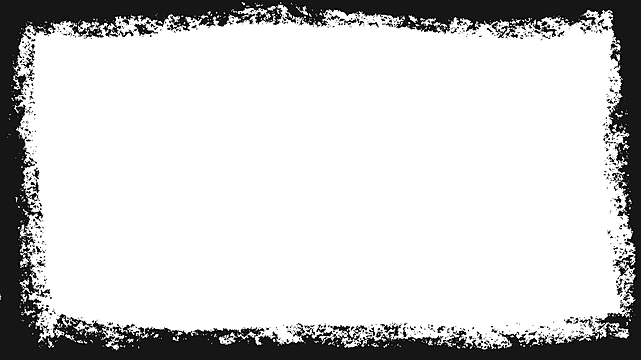 NHỚ NGÀY ĐỨC MẸ SẦU BI
Lm. Vinh Hạnh
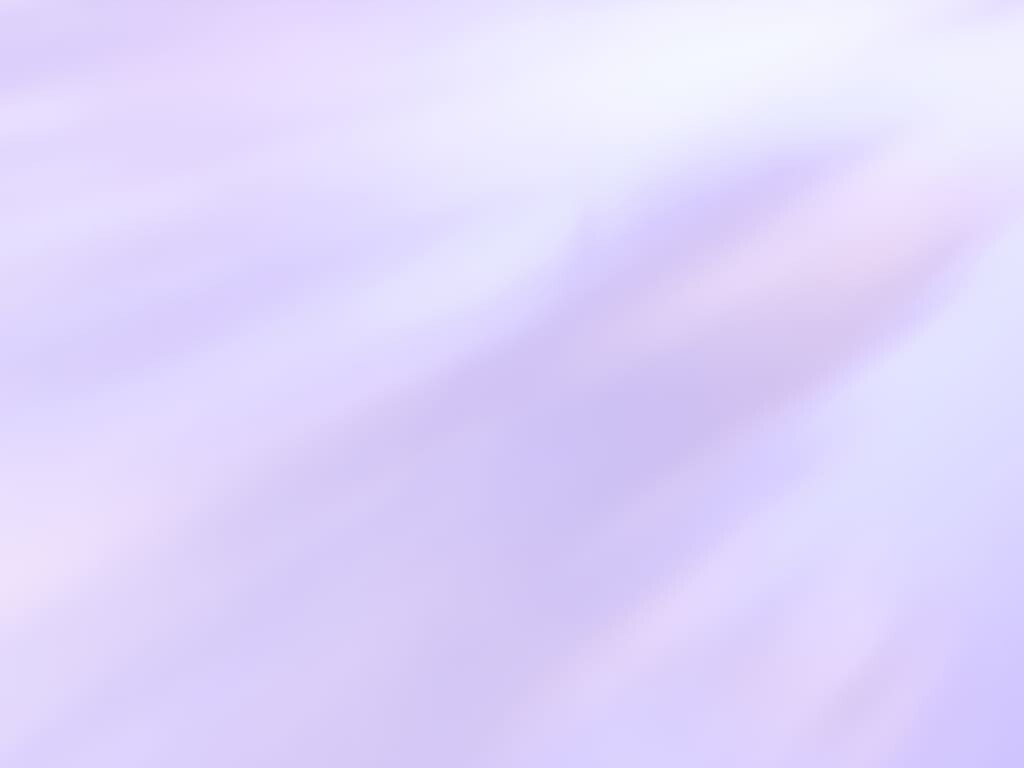 1. Nhớ ngày Đức Mẹ sầu bi, đứng bên Thánh Gía khóc Người Con yêu. Lòng ai như xé như bào, lòng ai tơ rối âu sầu thương ai.
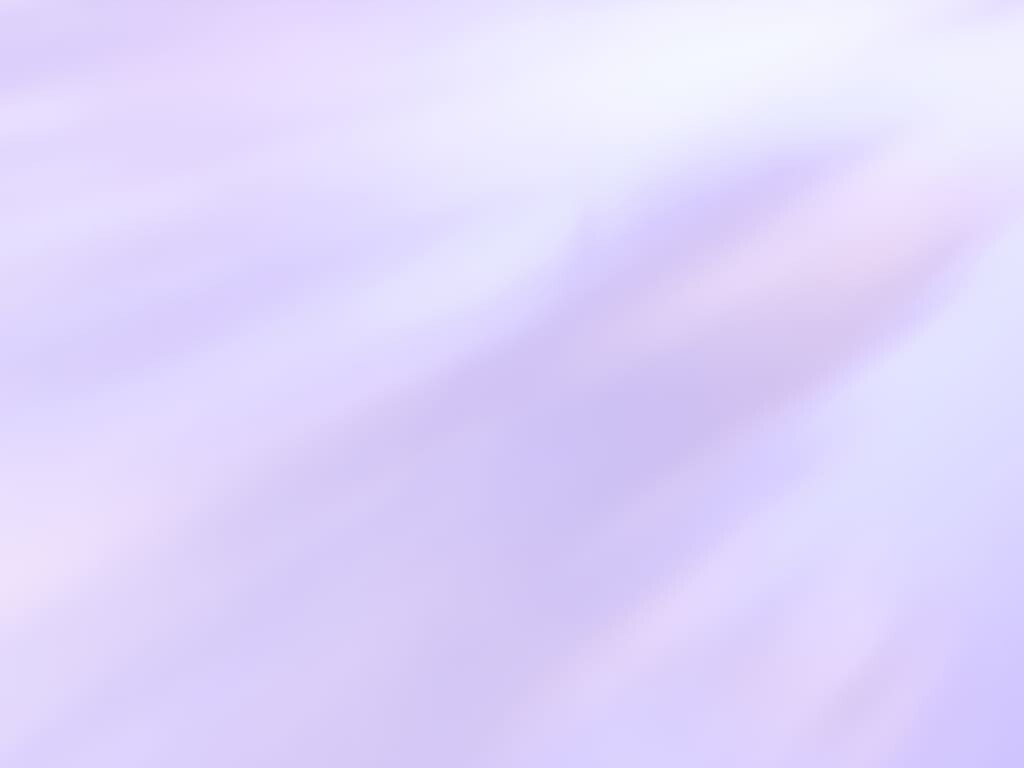 2. Khấn cầu Đức Mẹ từ nhân, giúp con thống hối lỗi lầm xưa nay. Khổ đau bao nỗi sá gì? Bẩy sự thương khó đêm ngày suy tư
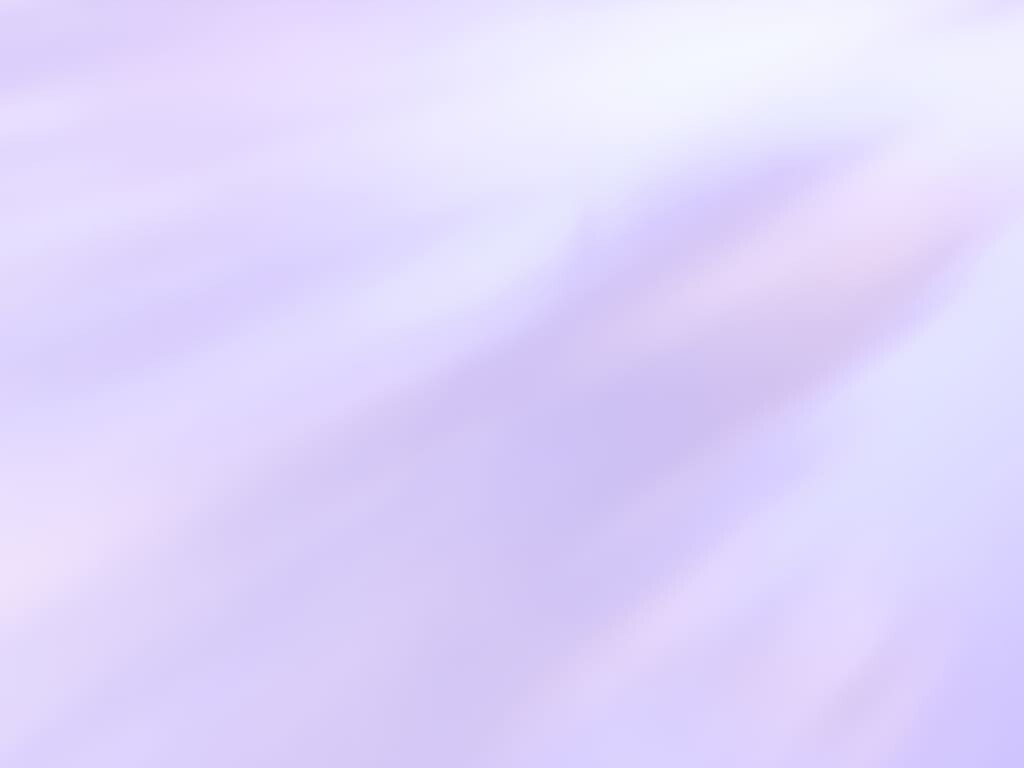 3. Dám cầu Đức Mẹ sầu thương: Giúp con quyết tiến trên đường chông gai. Điều răng tuân giữ đêm ngày, chịu muôn cay đắng sống đời hy sinh.
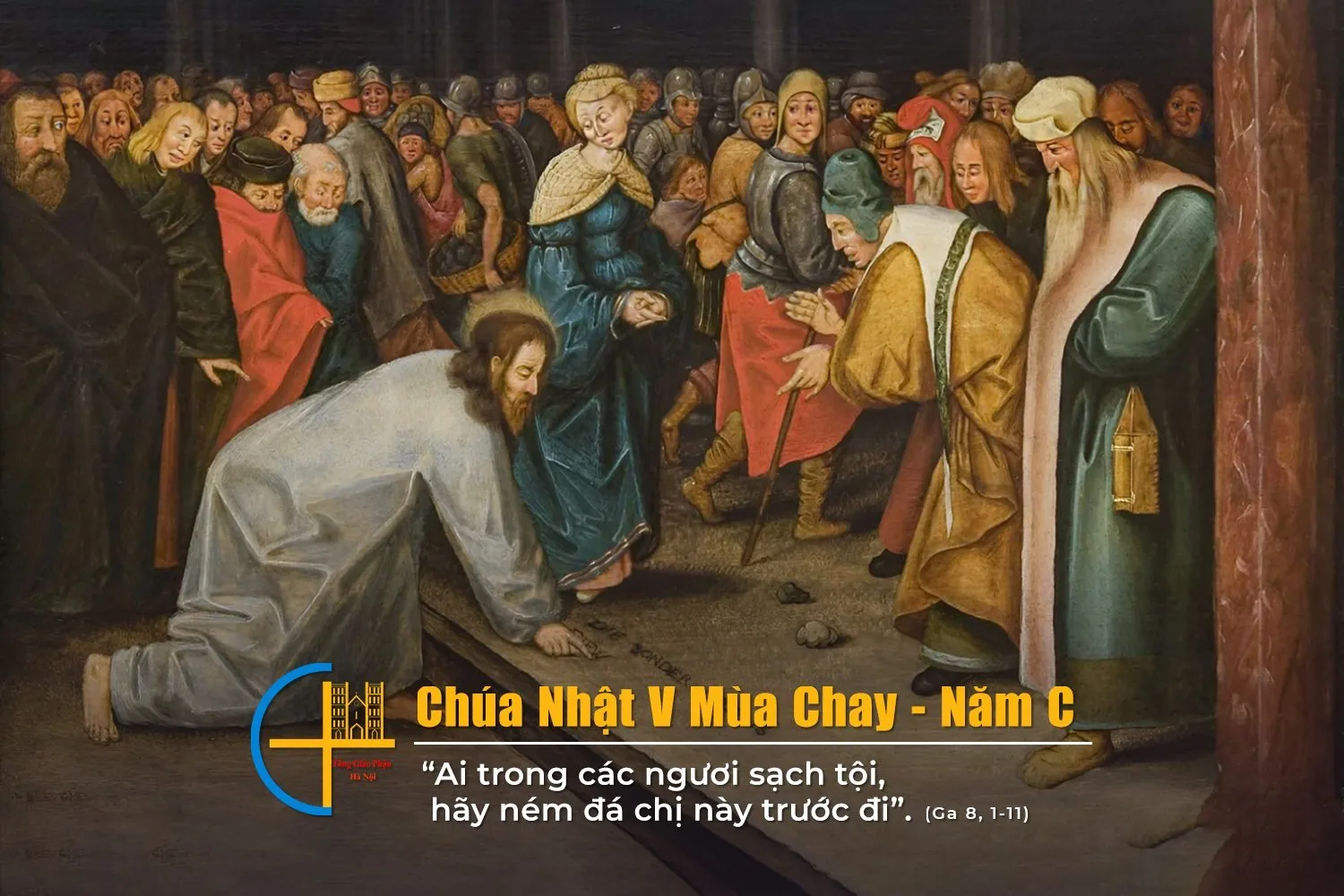